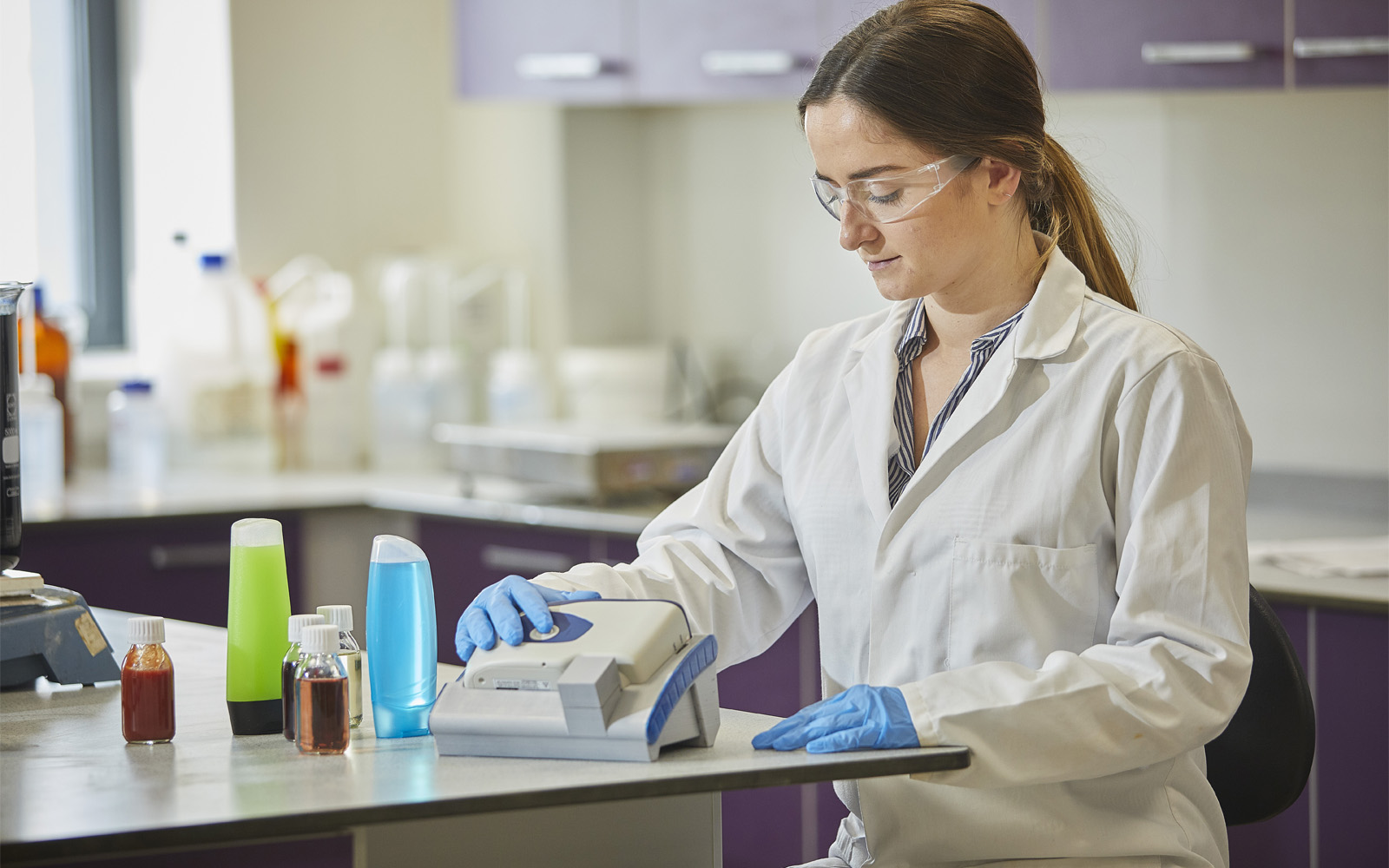 TR-Series Product Launch
What we will cover
www.lovibond.com; Matthew Russell
06 2015 v1
2019 Launched TR 520 & 500
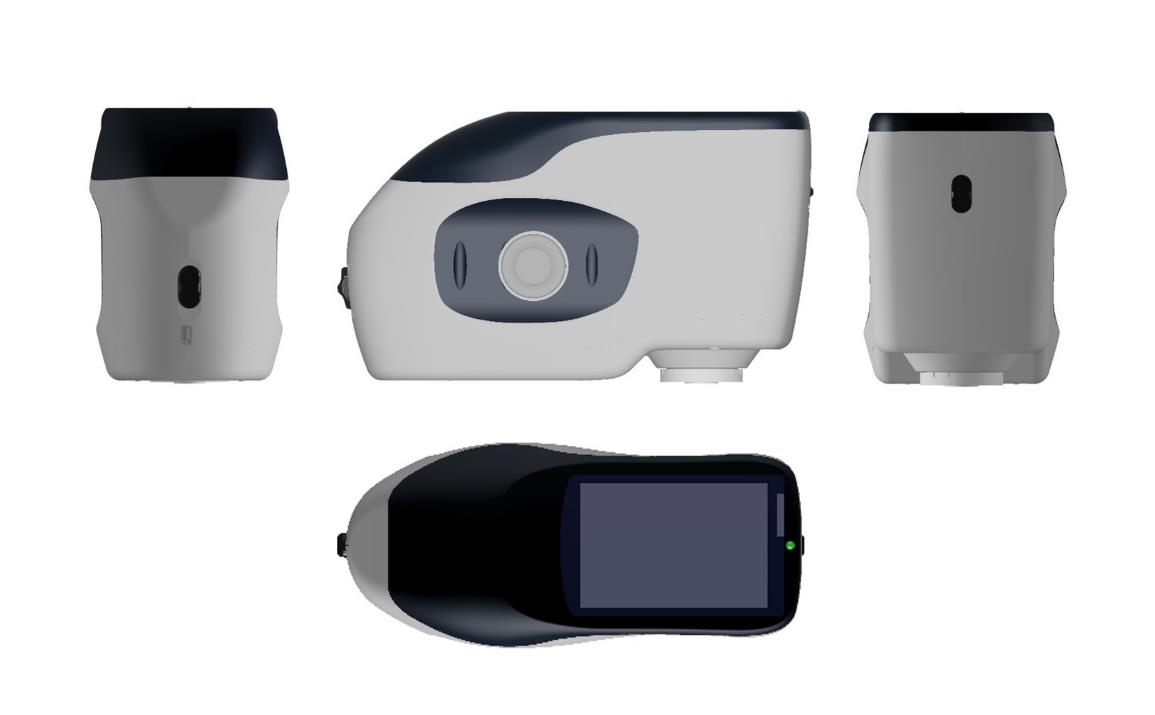 Back
Side
Front
Top
www.lovibond.com; Matthew Russell
04 2023 v1
TRA 520/500 Accessory
www.lovibond.com; Matthew Russell
04 2023 v1
Sphere Spectrophotometer
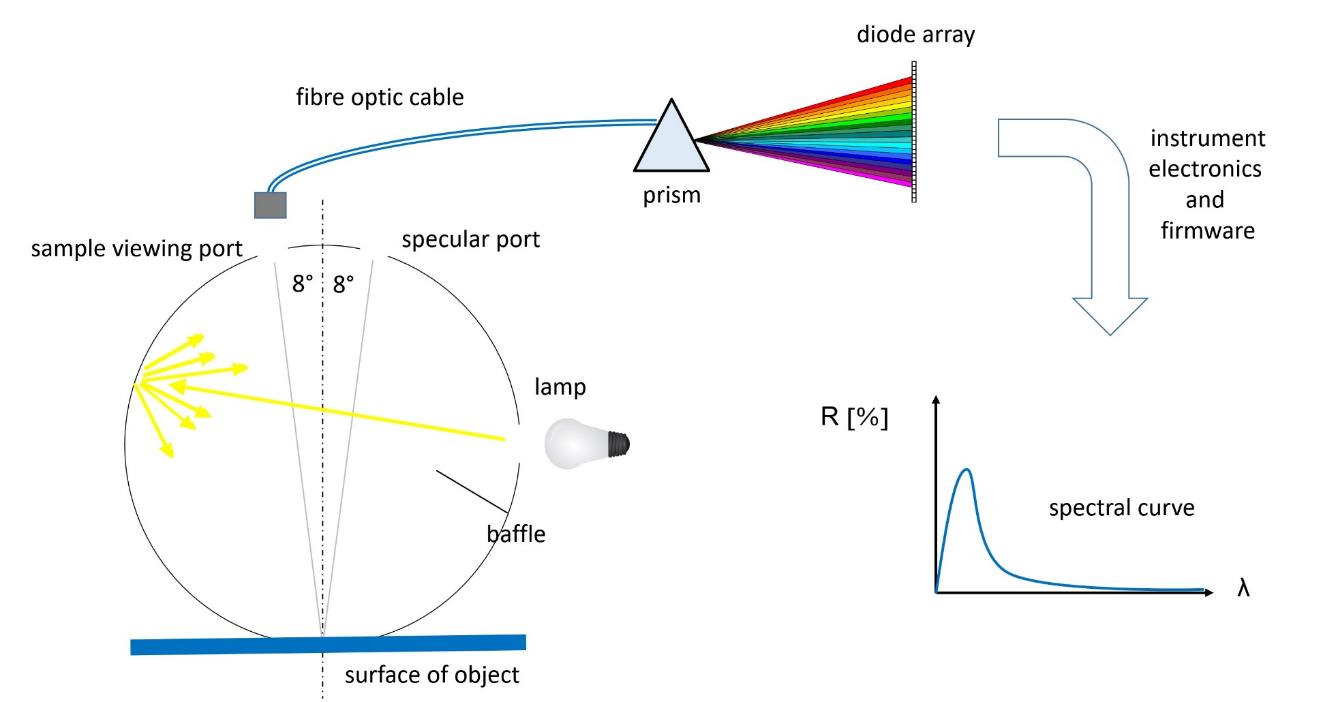 www.lovibond.com; Matthew Russell
04 2023 v1
Markets for Sphere Spectros
Paint and Coatings
Plastics
Food Colour Measurement 
Building Materials 
Durable Goods
White Goods 
Life Sciences 
Consumer Packaged Goods 
Consumer Electronics 
Ceramics
Cosmetic Manufacturers 
Automotive
Textiles
www.lovibond.com; Matthew Russell
04 2023 v1
2023 Launching TR 515
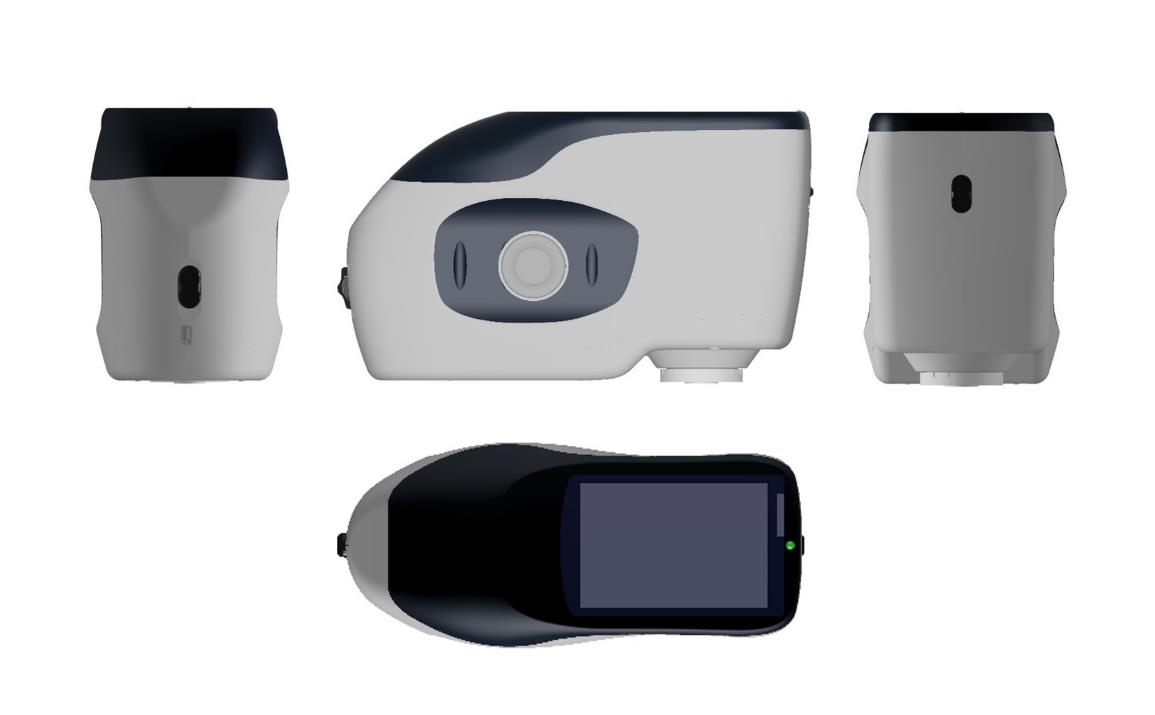 Back
Side
Front
Top
www.lovibond.com; Matthew Russell
04 2023 v1
0°/45° (or 45°/0°) Geometry
white light from lamp
detector
reflected light from object
lamp
lamp
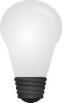 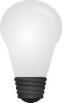 surface of object
www.lovibond.com; Matthew Russell
04 2023 v1
45°/0° Circumferential
white light from lamp
Circumferential 
Illumination
reflected light from object
Detector
Surface of object
www.lovibond.com; Matthew Russell
11 2022
Circumferential Illumination
www.lovibond.com; Matthew Russell
04 2023 v1
0°/45° (or 45°/0°) Spectro
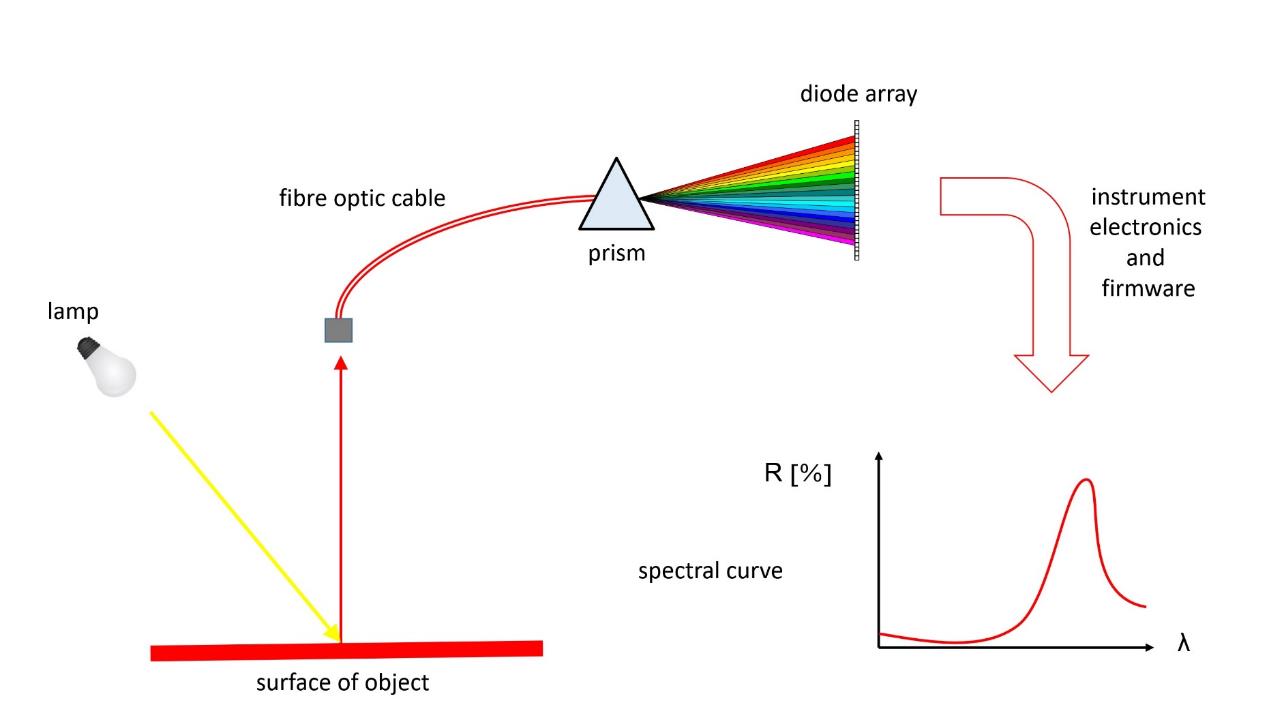 www.lovibond.com; Matthew Russell
04 2023 v1
Markets for 0°/45° Spectros
Consumer Packaged Goods 
Consumer Electronics 
Plastics
Ceramics
Print and Packaging 
Automotive
www.lovibond.com; Matthew Russell
04 2023 v1
Which instrument?
Sphere
0°/45°
Paint and Coatings
Food Colour Measurement 
Building Materials 
Durable Goods
White Goods 
Life Sciences 
Cosmetic Manufacturers 
Textiles
Consumer Packaged Goods 
Consumer Electronics 
Plastics
Ceramics
Automotive
Print and Packaging
www.lovibond.com; Matthew Russell
04 2023 v1
Web based Training
Basic Instrumentation
(Colour)
Accessories 
(Liquids, gels & powders)
Web based Training
Mid Spec Handheld Instrumentation
(Colour & Gloss)
Accessories 
(Liquids, gels & powders)
Simple QC Software
Onsite Training
High Spec Handheld Instrumentation
(Colour & Gloss)
Accessories 
(Liquids, gels & powders)
Advanced QC Software
Objective
Benchtop Instruments
Networked QC Software
Formulation/Correction
Digital Colour Standards
Controlled Lighting
External Physical Colour Standards
(RAL, NCS, Pantone and Munsell)
Uncontrolled Lighting
Internal Physical Colour Standards
Subjective
Novice
Advanced
Competent
Web based Training
Basic Instrumentation
(Colour)
Accessories 
(Liquids, gels & powders)
Web based Training
Mid Spec Handheld Instrumentation
(Colour & Gloss)
Accessories 
(Liquids, gels & powders)
Simple QC Software
Onsite Training
High Spec Handheld Instrumentation
(Colour & Gloss)
Accessories 
(Liquids, gels & powders)
Advanced QC Software
Objective
Benchtop Instruments
Networked QC Software
Formulation/Correction
Digital Colour Standards
Controlled Lighting
External Physical Colour Standards
(RAL, NCS, Pantone and Munsell)
Uncontrolled Lighting
Internal Physical Colour Standards
Subjective
Novice
Advanced
Competent
Novice- Web based Training
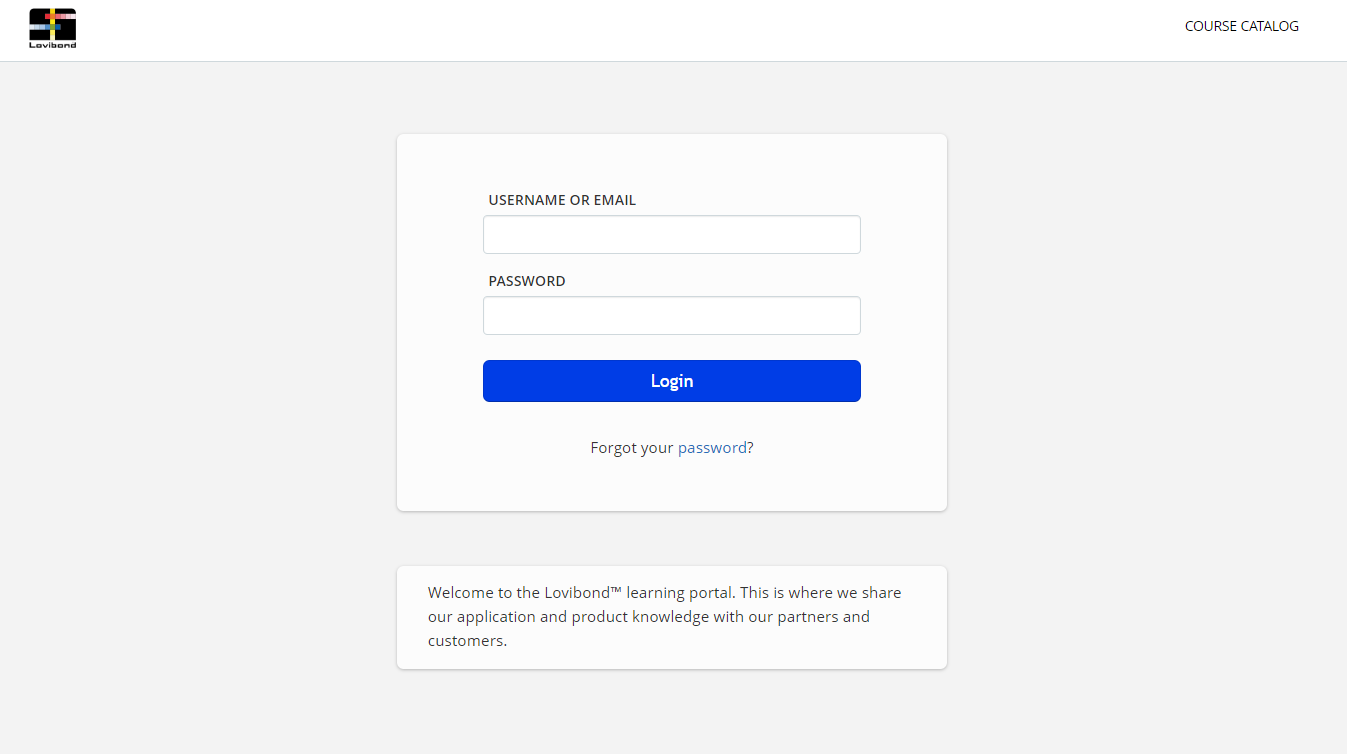 lovibond.talentlms.com
www.lovibond.com; Matthew Russell
01 2022 v1
Novice- Web Training
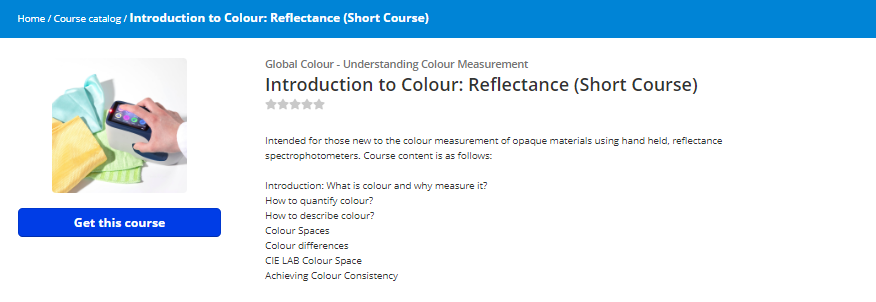 www.lovibond.com; Matthew Russell
01 2022 v1
Novice- Basic Instrumentation
LC 100, Lovibond Spectrocolorimeter (401100)
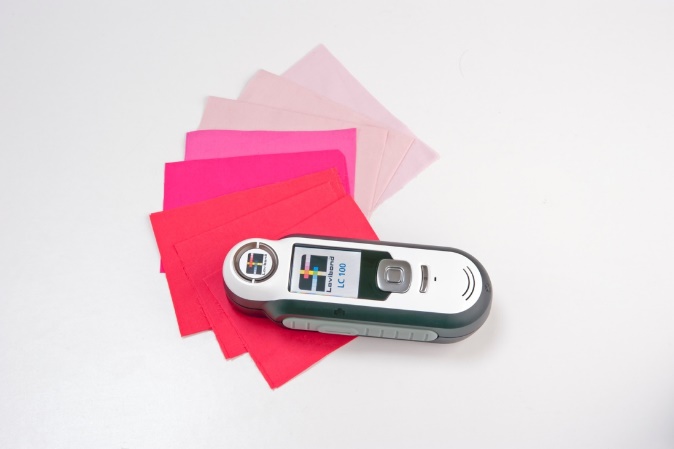 www.lovibond.com; Matthew Russell
01 2022 v1
Novice- Accessories
LC100/SV100 Integrated Package (401120)
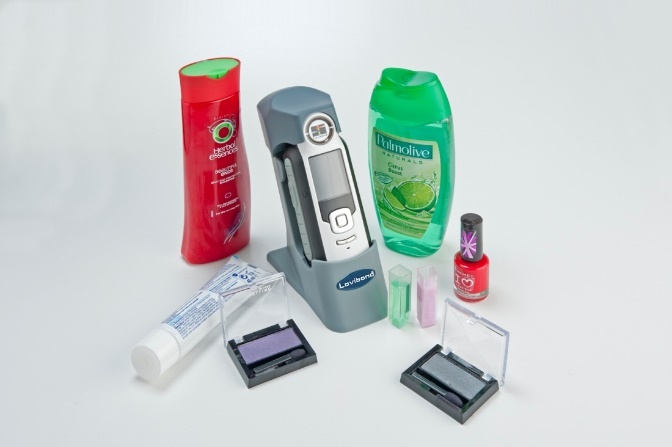 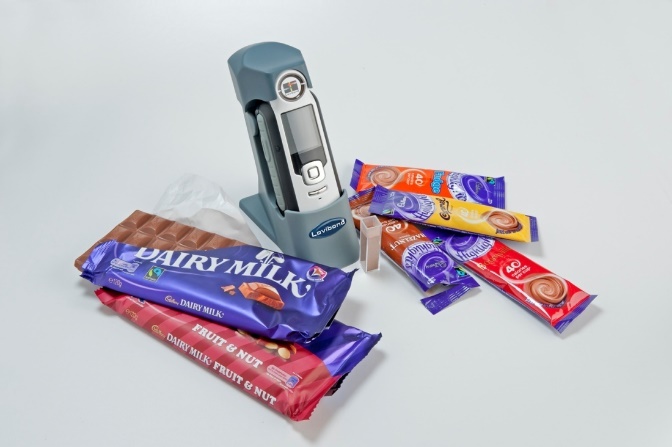 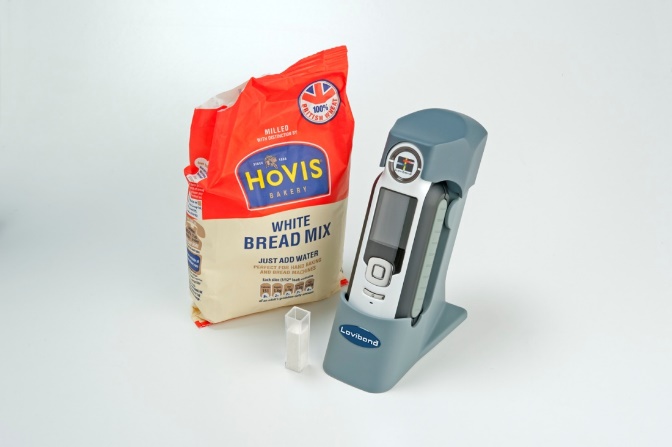 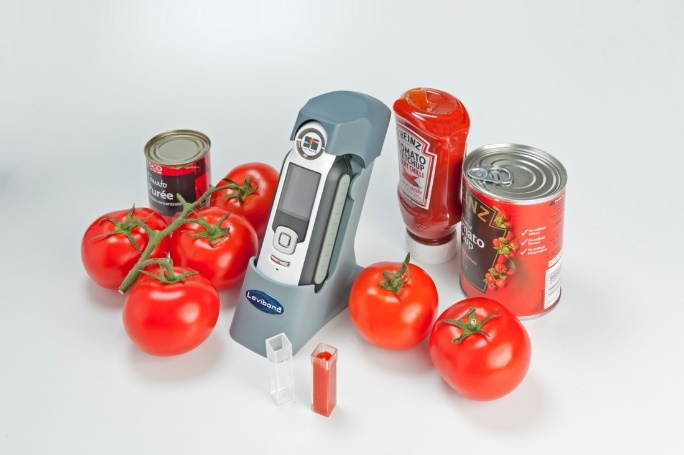 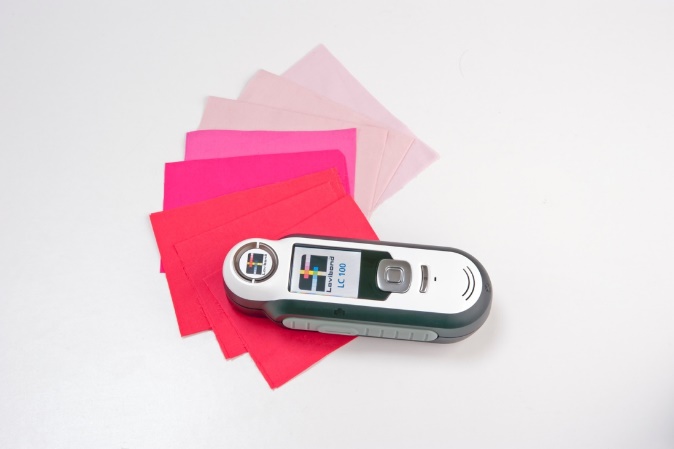 www.lovibond.com; Matthew Russell
06 2015 v1
Web based Training
Basic Instrumentation
(Colour)
Accessories 
(Liquids, gels & powders)
Web based Training
Mid Spec Handheld Instrumentation
(Colour & Gloss)
Accessories 
(Liquids, gels & powders)
Simple QC Software
Onsite Training
High Spec Handheld Instrumentation
(Colour & Gloss)
Accessories 
(Liquids, gels & powders)
Advanced QC Software
Objective
Benchtop Instruments
Networked QC Software
Formulation/Correction
Digital Colour Standards
Controlled Lighting
External Physical Colour Standards
(RAL, NCS, Pantone and Munsell)
Uncontrolled Lighting
Internal Physical Colour Standards
Subjective
Novice
Advanced
Competent
Competent- Web Training
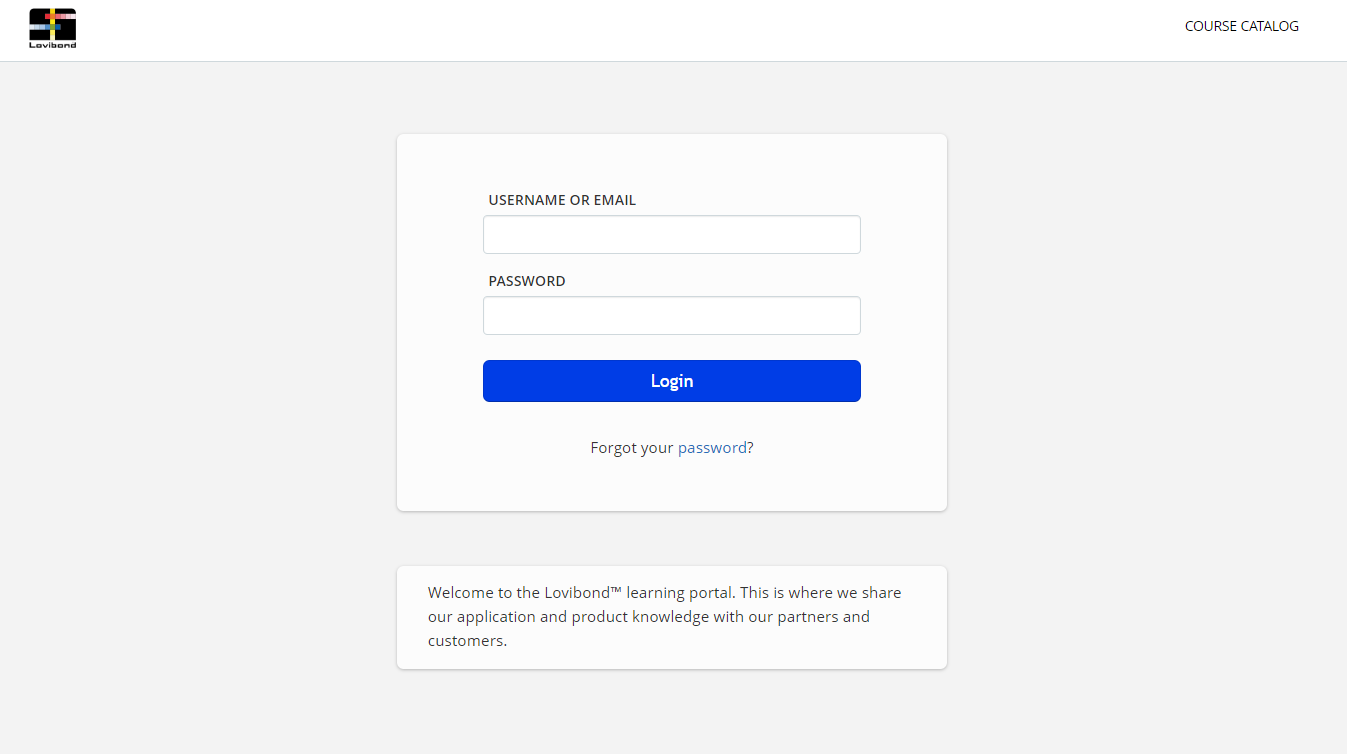 lovibond.talentlms.com
www.lovibond.com; Matthew Russell
01 2022 v1
Competent- Web Training
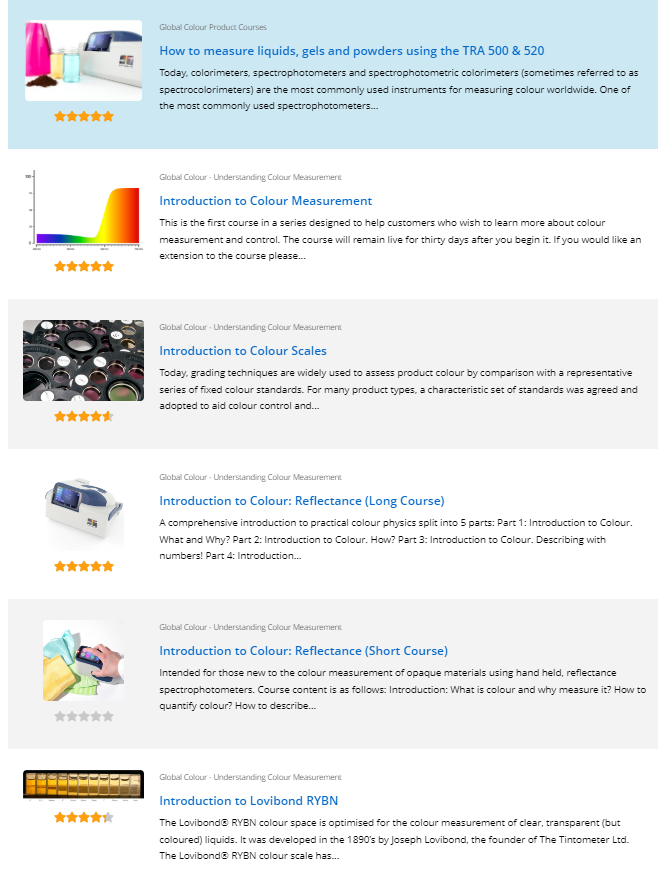 www.lovibond.com; Matthew Russell
01 2022 v1
Competent- Colour
TR 500 (403220)
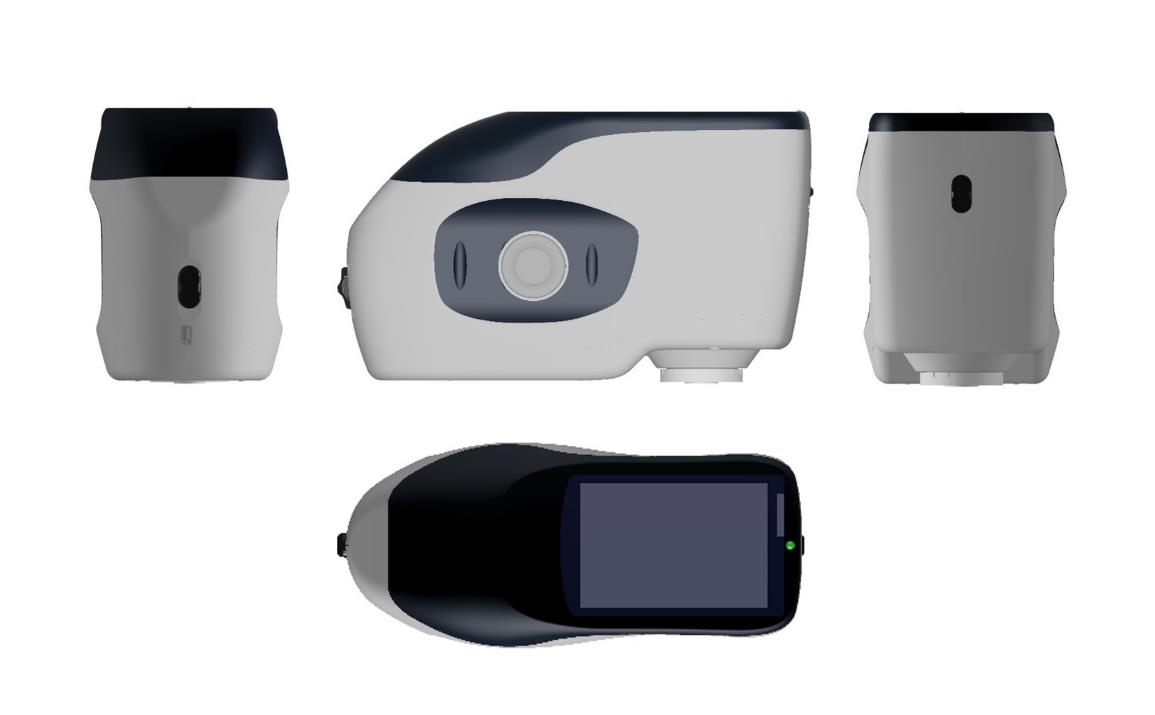 Back
Side
Front
Top
www.lovibond.com; Matthew Russell
01 2022 v1
Competent- Gloss
TG 60 Gloss Meter (403050)
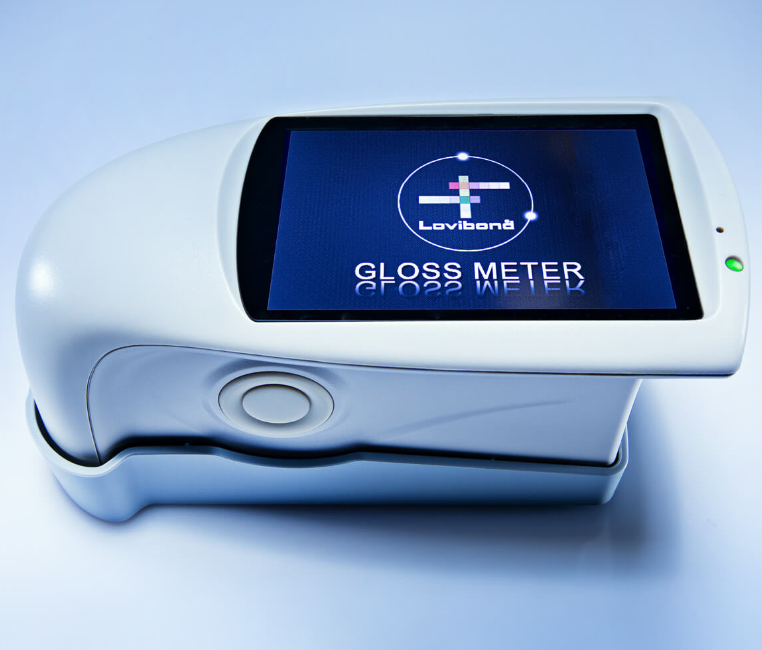 www.lovibond.com; Matthew Russell
01 2022 v1
Competent- Accessories
TRA 500 (403220
)
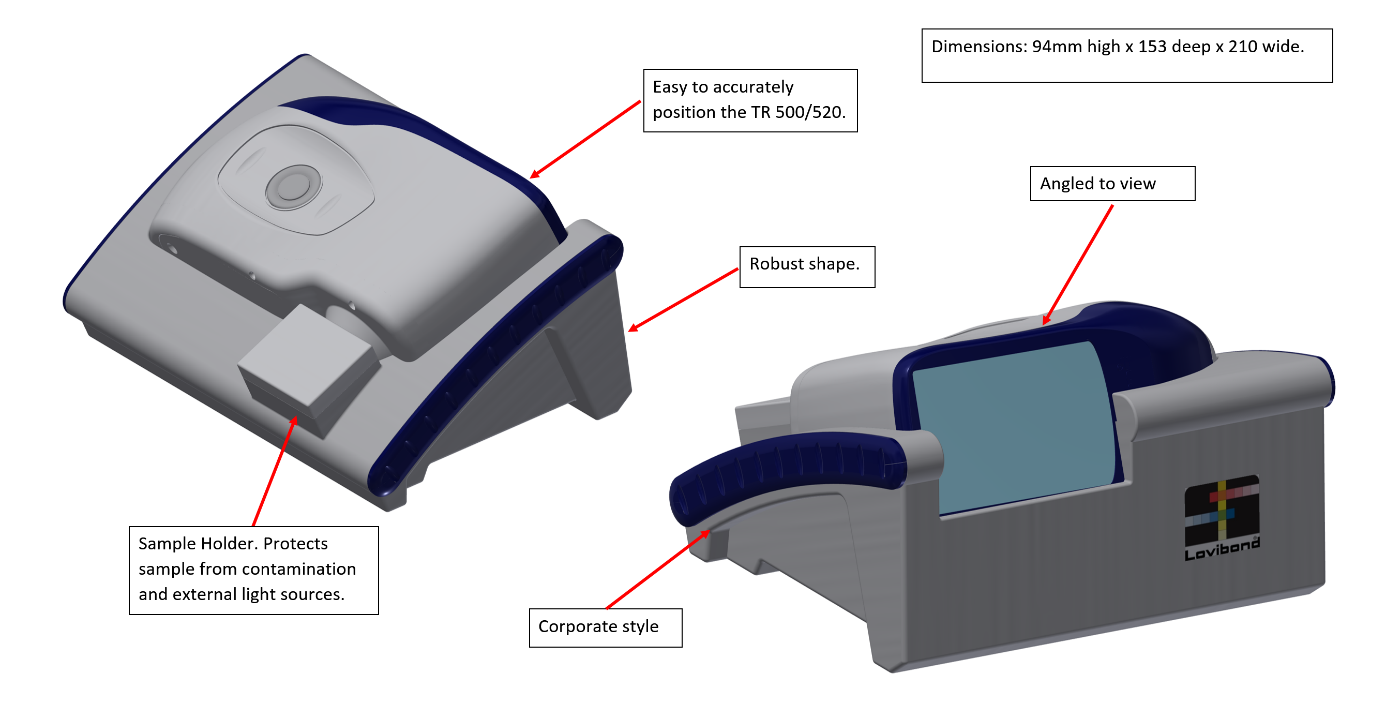 www.lovibond.com; Matthew Russell
01 2022 v1
Competent- QC Software
OnShade QC (403065)
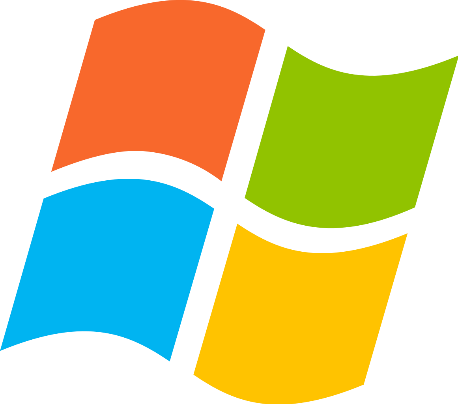 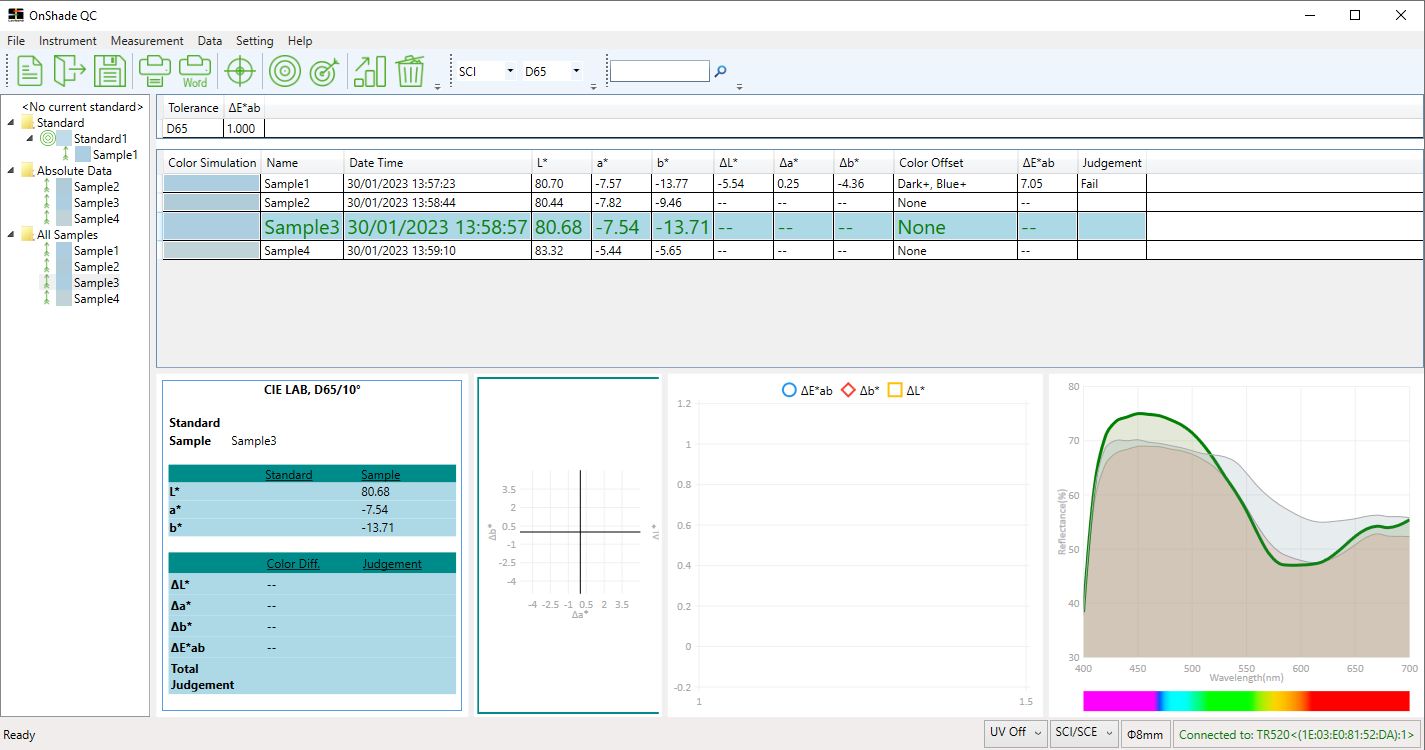 www.lovibond.com; Matthew Russell
01 2022 v1
Web based Training
Basic Instrumentation
(Colour)
Accessories 
(Liquids, gels & powders)
Web based Training
Mid Spec Handheld Instrumentation
(Colour & Gloss)
Accessories 
(Liquids, gels & powders)
Simple QC Software
Onsite Training
High Spec Handheld Instrumentation
(Colour & Gloss)
Accessories 
(Liquids, gels & powders)
Advanced QC Software
Objective
Benchtop Instruments
Networked QC Software
Formulation/Correction
Digital Colour Standards
Controlled Lighting
External Physical Colour Standards
(RAL, NCS, Pantone and Munsell)
Uncontrolled Lighting
Internal Physical Colour Standards
Subjective
Novice
Advanced
Competent
Advanced- Onsite Training
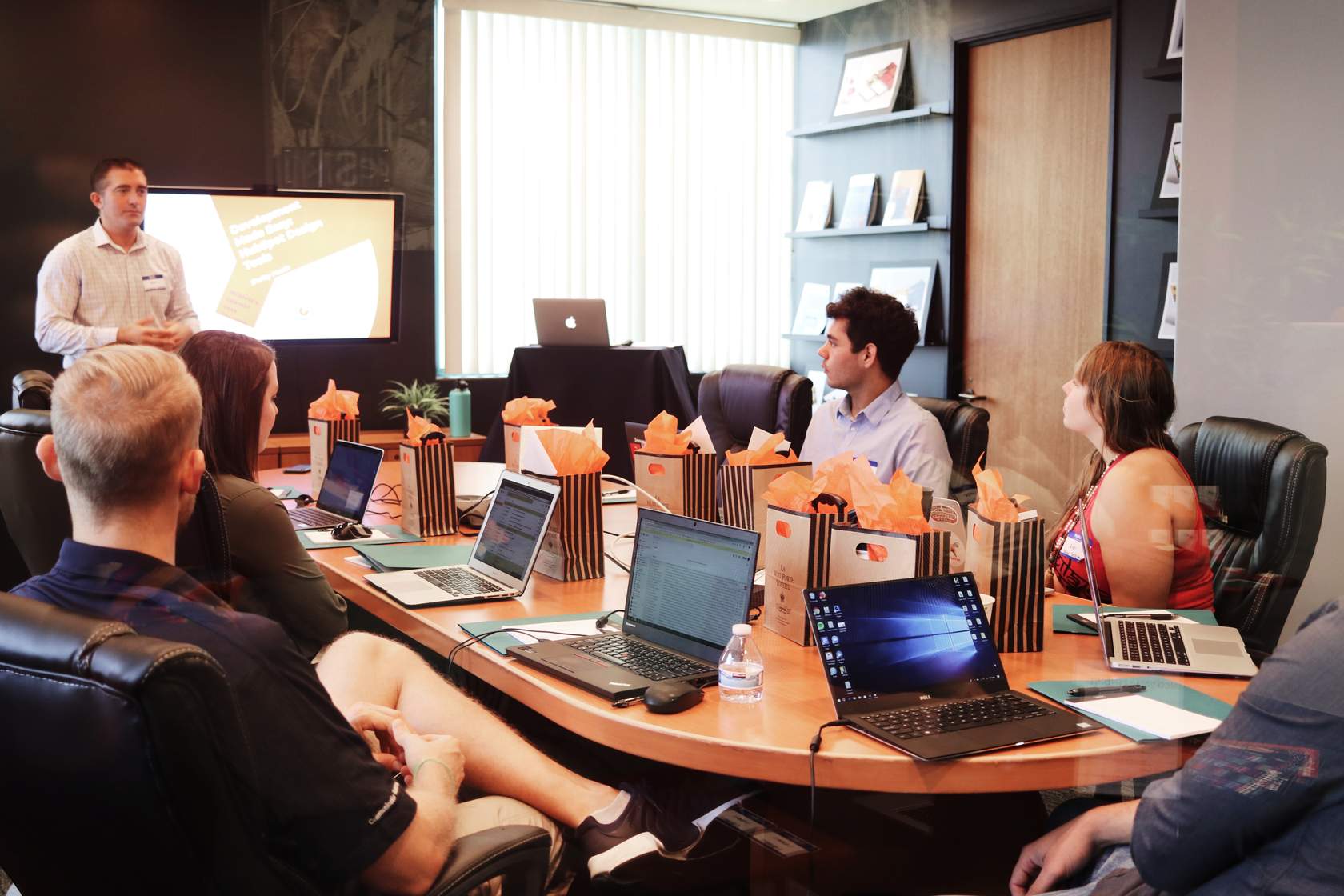 www.lovibond.com; Matthew Russell
01 2022 v1
Advanced- Colour
TR 520 (403035) & TR 515 (403032)
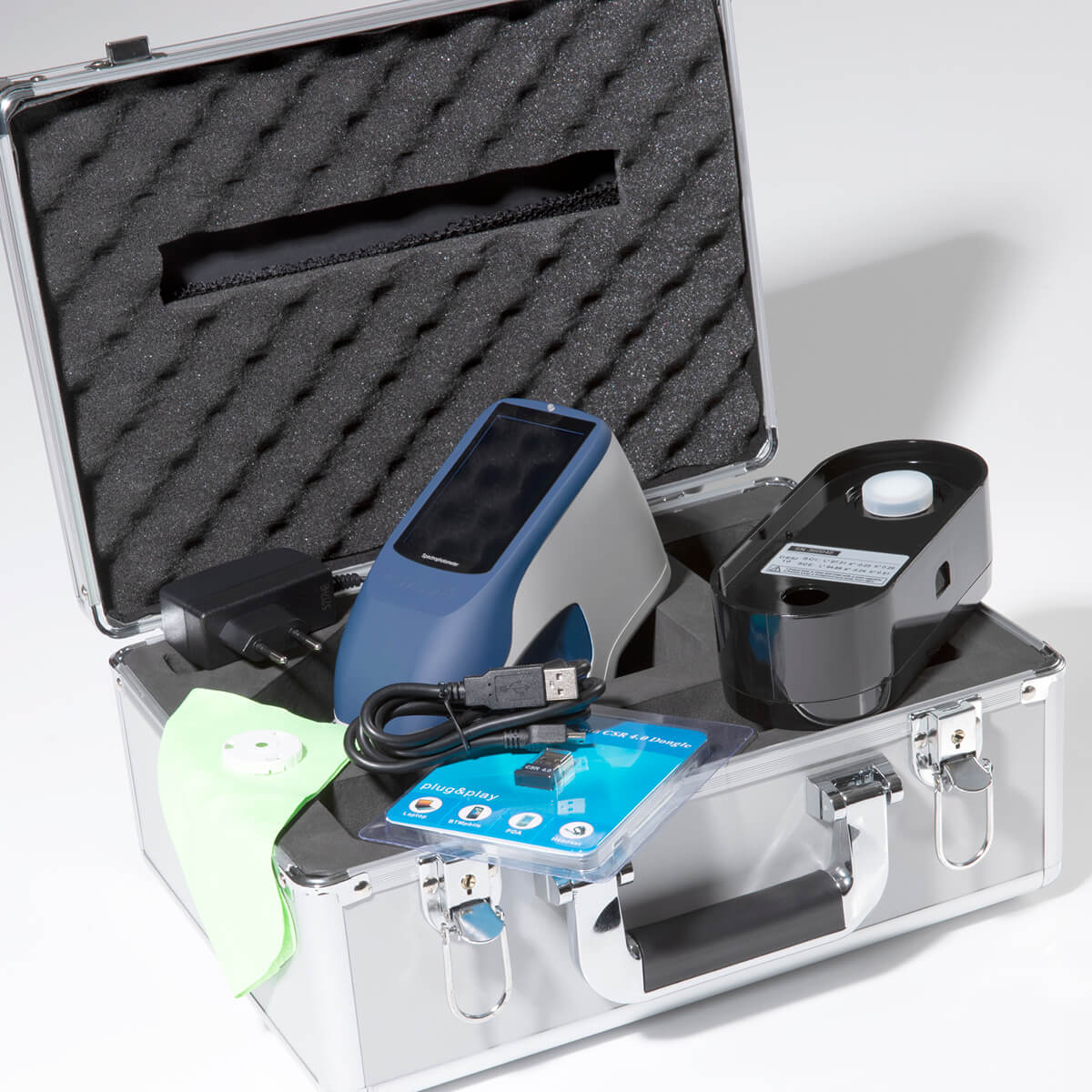 www.lovibond.com; Matthew Russell
01 2022 v1
Advanced- Gloss
TG 268 Gloss Meter (403045)
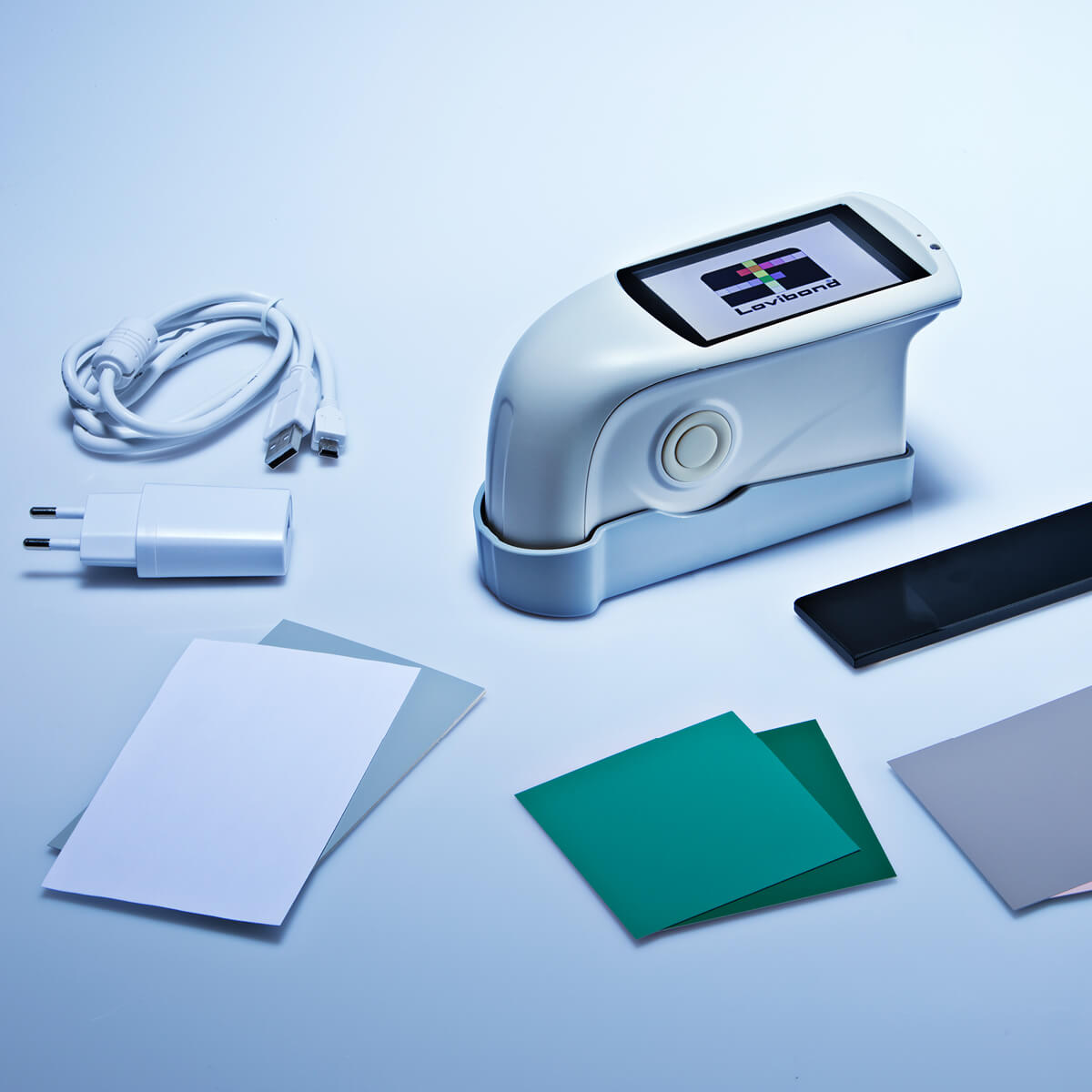 www.lovibond.com; Matthew Russell
01 2022 v1
Advanced- Accessories
TRA 520 (403225)
www.lovibond.com; Matthew Russell
01 2022 v1
Advanced- QC Software
On-Colour Lite (400590) & Premium Software (400610)
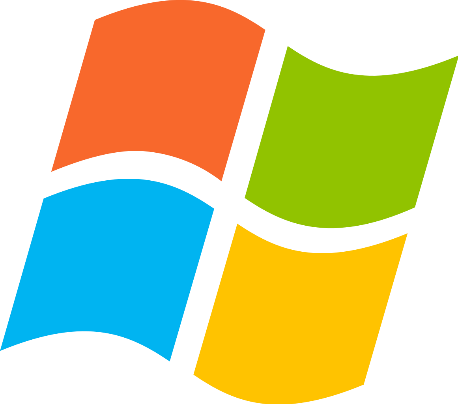 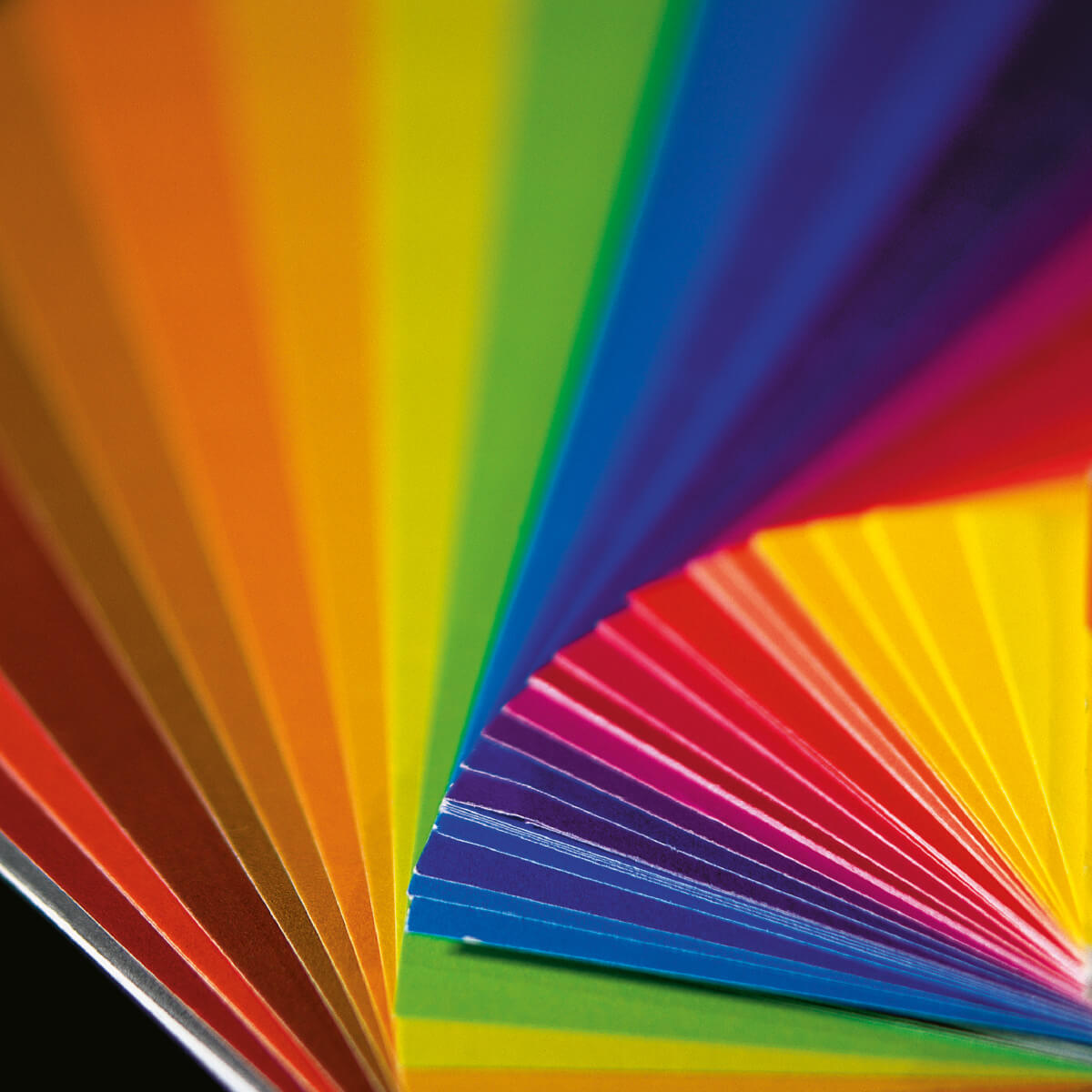 www.lovibond.com; Matthew Russell
01 2022 v1
2023 TR 5XX Series
TR 500 handheld, sphere (diffuse/8°), spectrophotometer.

*NEW* TR 515 handheld, 45°/0°, spectrophotometer.

TR 520 handheld, sphere (diffuse/8°), spectrophotometer.

TRA 500 & 520: TR5XX + Accessory
www.lovibond.com; Matthew Russell
04 2023 v1
TR 5XX Spectrophotometers
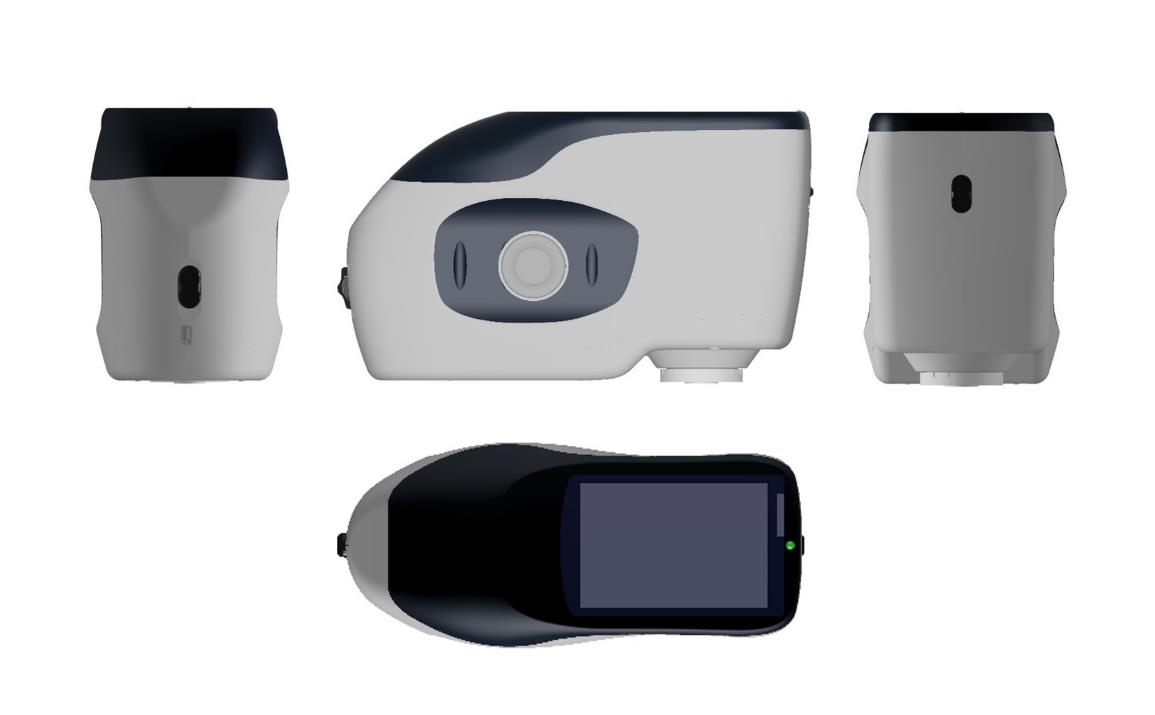 Back
Side
Front
Top
www.lovibond.com; Matthew Russell
04 2023 v1
Main Menu
www.lovibond.com; Matthew Russell
04 2023 v1
Sample Measurement
www.lovibond.com; Matthew Russell
04 2023 v1
FREE Onshade QC Software
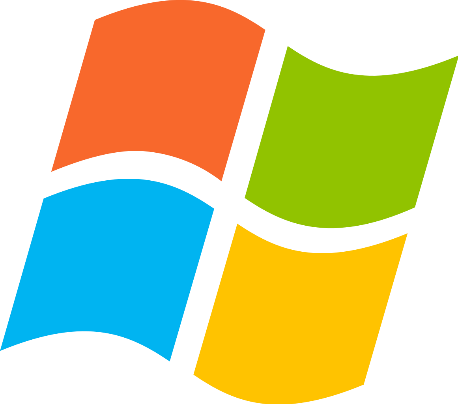 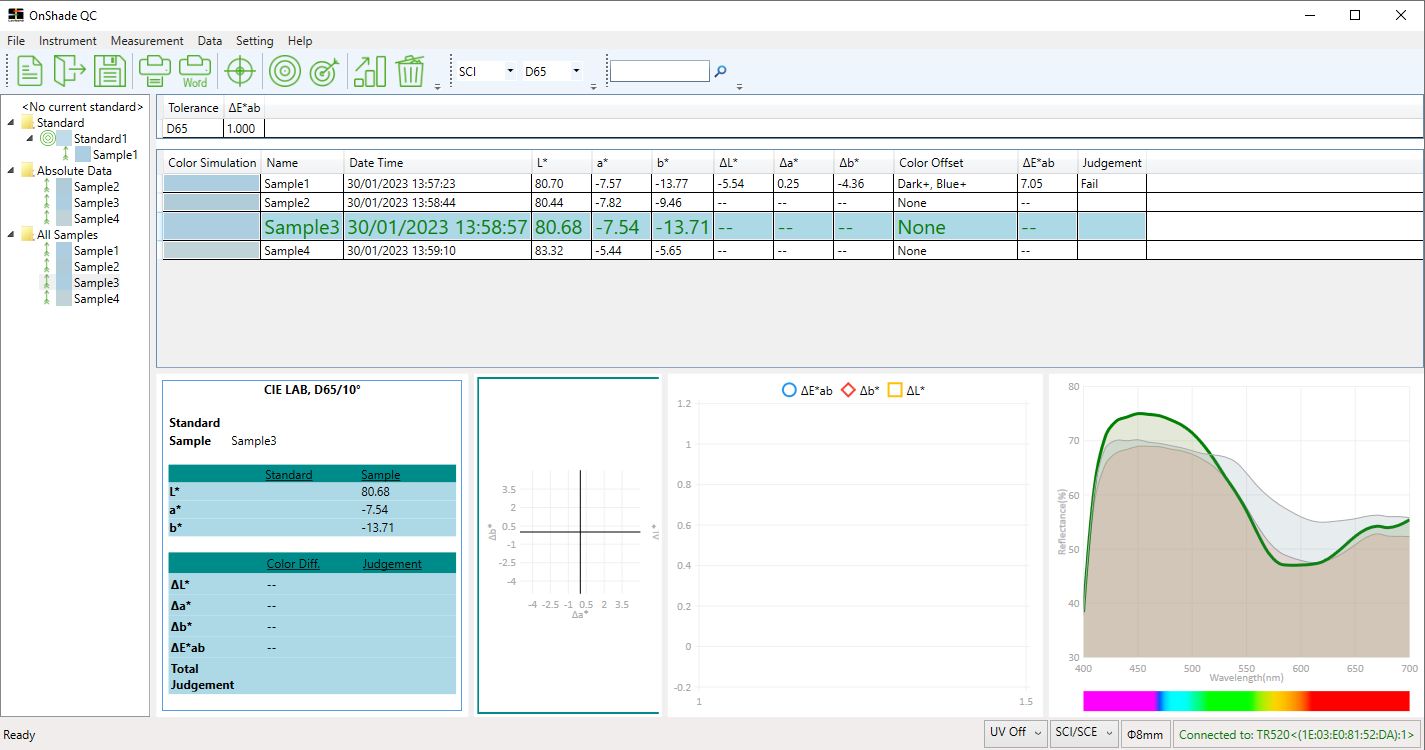 www.lovibond.com; Matthew Russell
04 2023 v1
TRA 520/500 Accessory
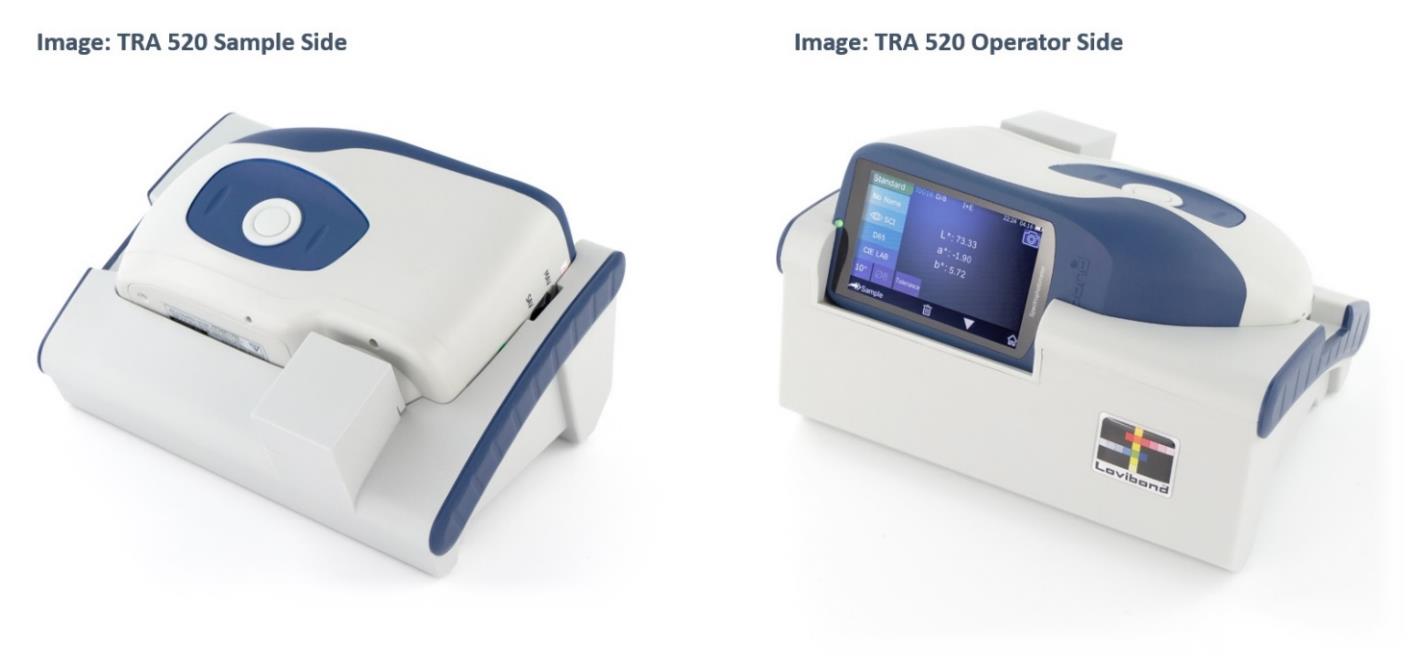 www.lovibond.com; Matthew Russell
04 2023 v1
TR 5XX “Live Demo”
What’s in the Box? (Live)
Calibration (Video)
Sample Measurement (Video)
Demo of Onshade Software (Video)
www.lovibond.com; Matthew Russell
04 2023 v1
TR 5XX “What's in the Box?”
TR 5XX handheld Spectrophotometer.
OnShade Software (PC).
White & Black Calibration Board (white tile and black port).
USB Cable
External DC power supply.
USB Stick with User Manuals.
Sturdy Carrying Case.
www.lovibond.com; Matthew Russell
04 2023 v1
TR 5XX Key Features
*New* Expanded Range: Sphere and 0°/45° 
Ergonomic design improves handling
TFT LCD colour touch screen
Simple icon-based software
Camera-based locator means repeatable, stable readings
TR 500 fixed (8mm, 4mm or 1x3mm) area view
TR 520 and TR 515 allow interchangeable area views: 
Large (10mm/8mm) 	
Small (5mm/4mm)
TR 520 and TR 515 UV in & UV out for Fluorescent materials. 
Multiple language support
Accessories for powders, liquid, gel, paste, granules and solid materials
Free PC-based software (OnShade): graphs, statistical process control, shade searching, all your favourite colour spaces, colour differences & indices
04 2023 v1
What's in it for you?
04 2023 v1
Sales Opportunity
Equipment Placement (lifespan 5-7 years)
Annual Service and Certification
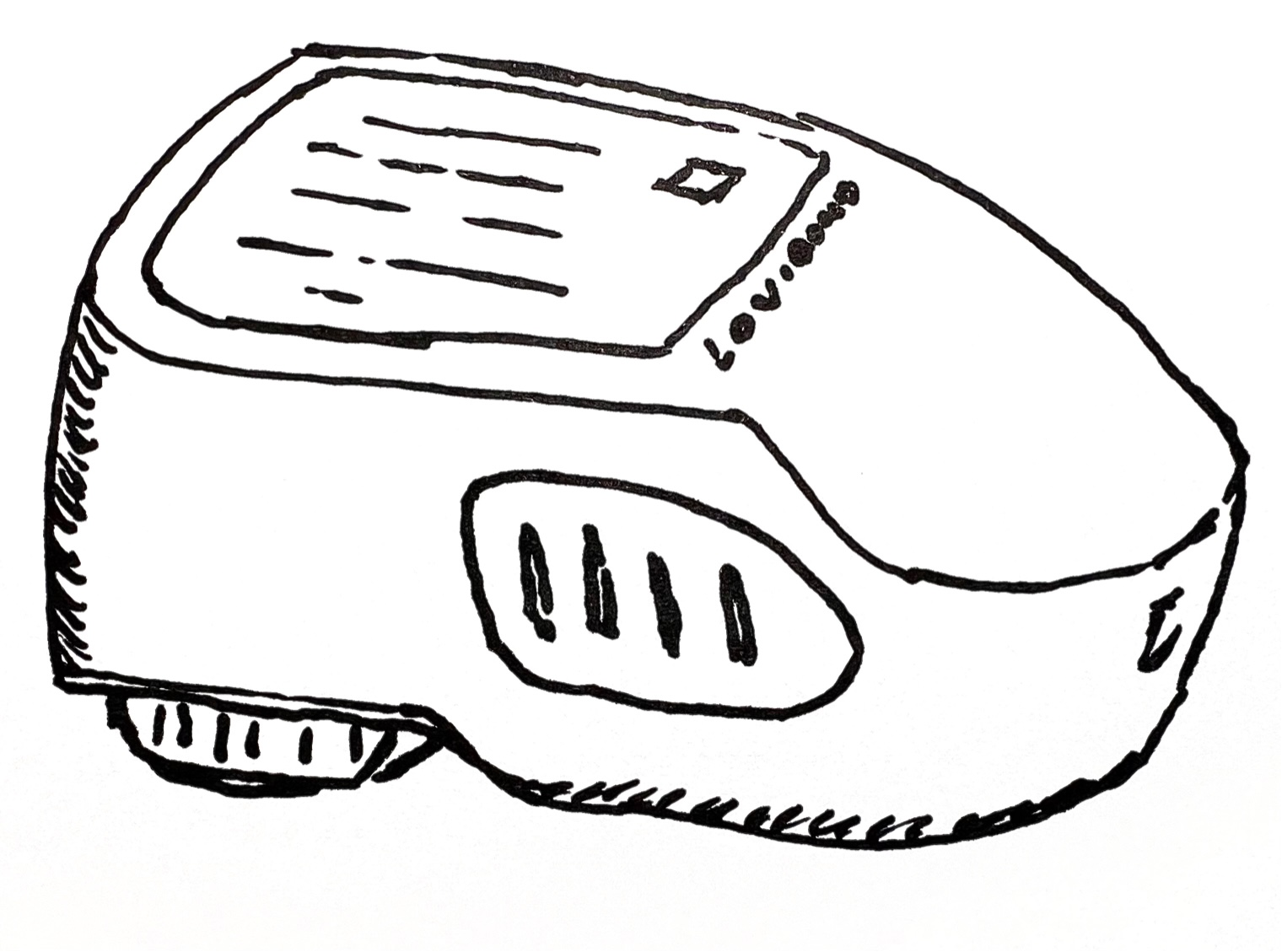 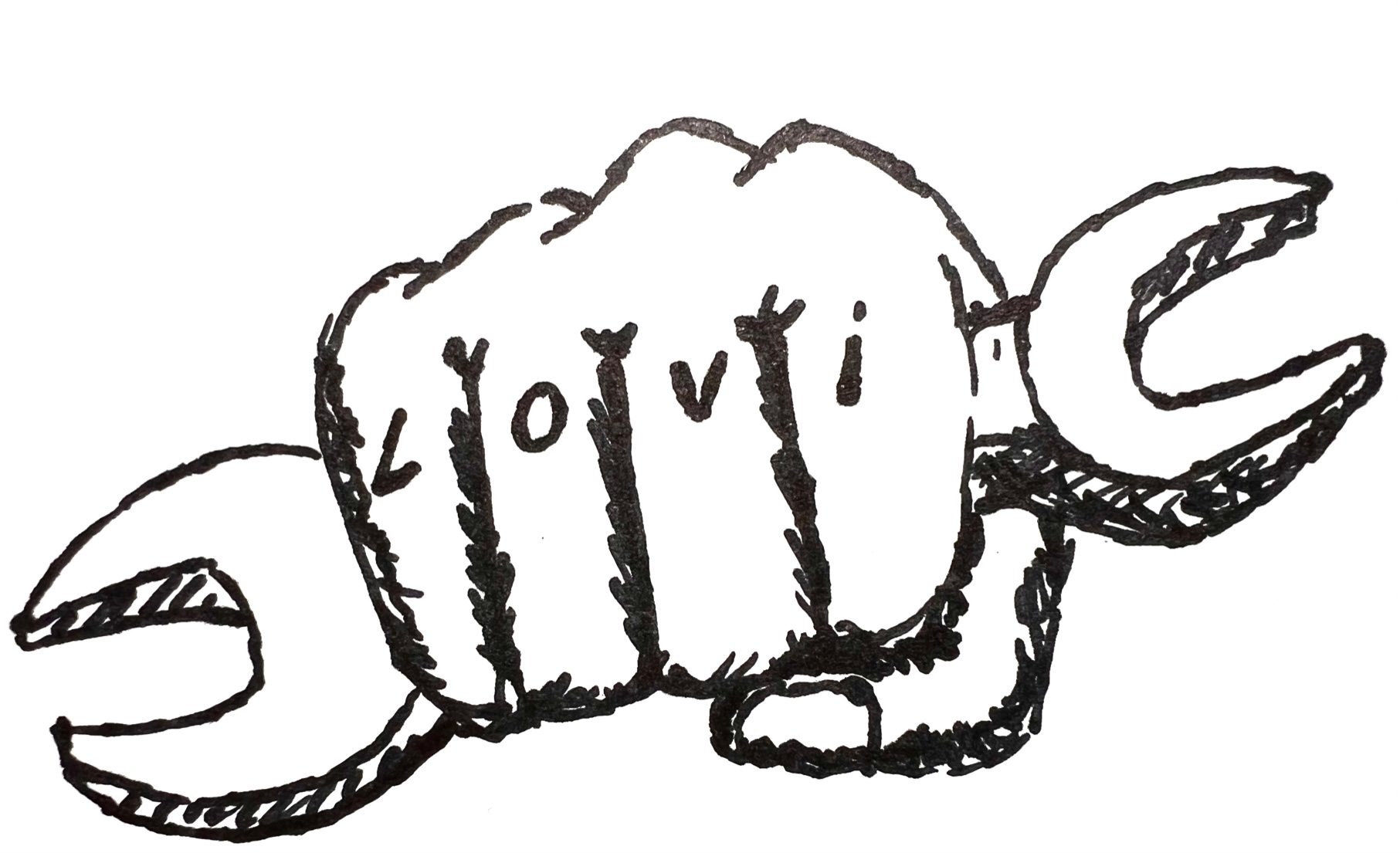 +
€7,000 per unit sold
€1,000 per unit per year
= Expected Lifetime revenue  €14000 per unit sold
04 2023 v1
Competition Positioning
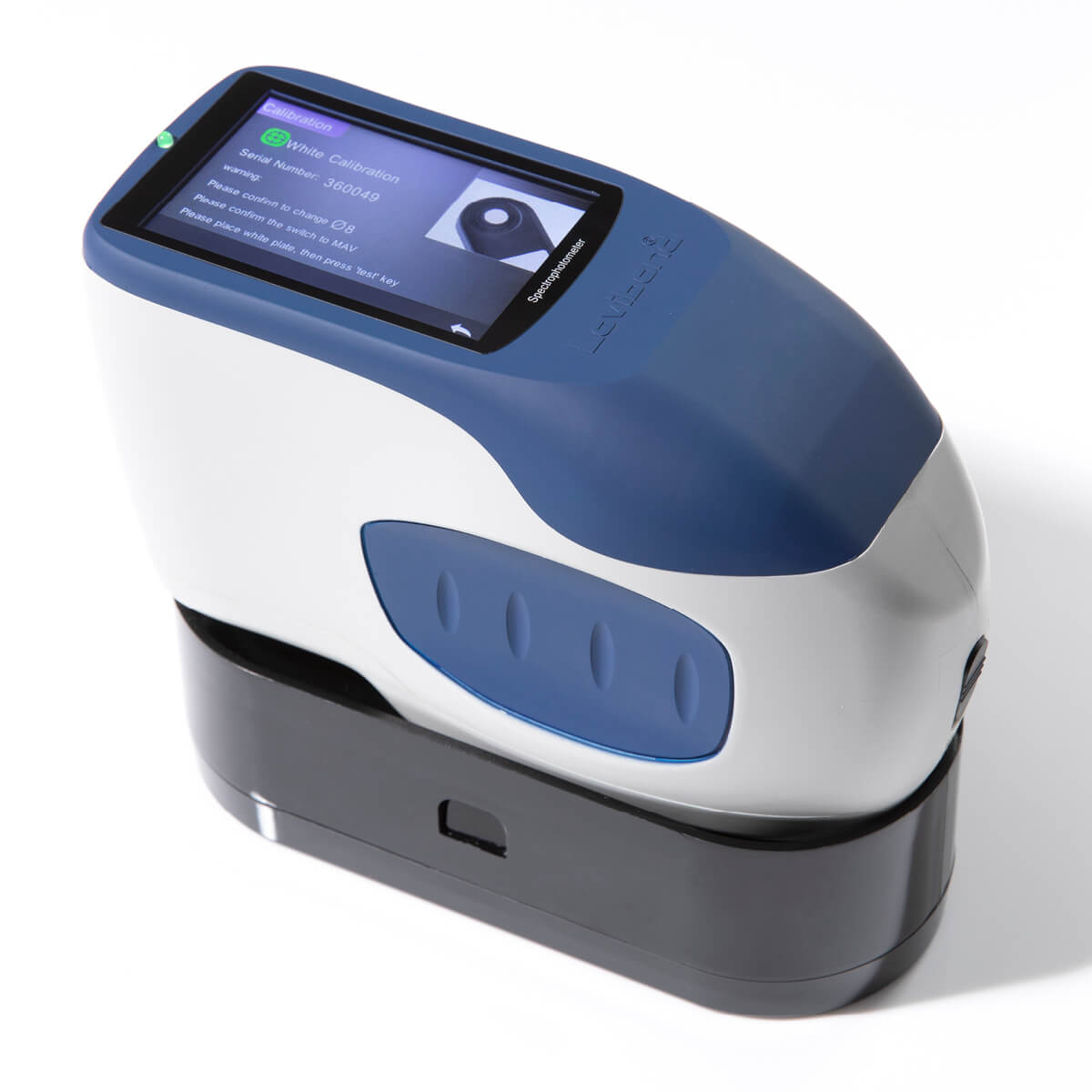 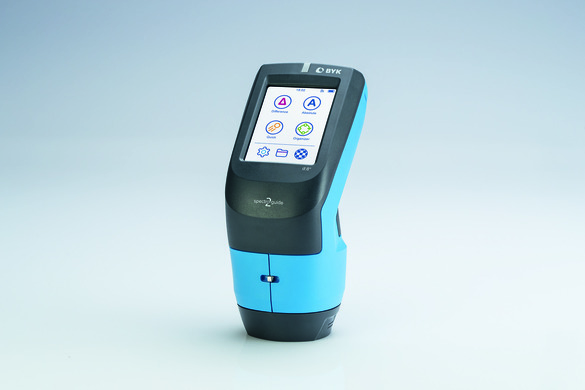 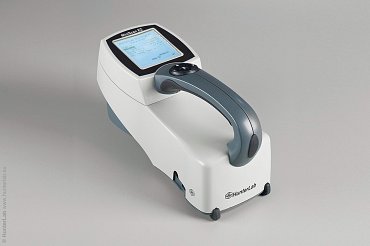 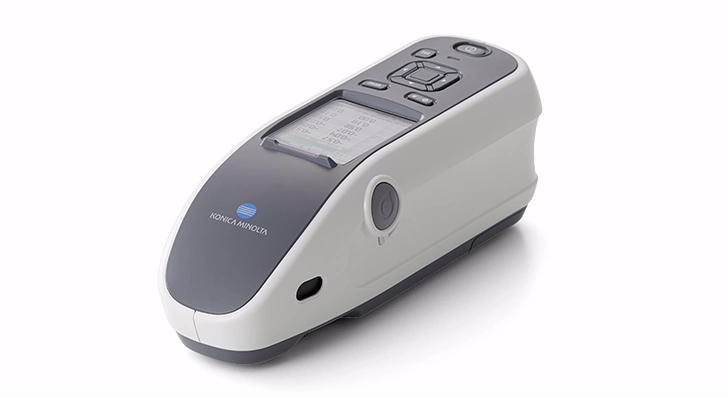 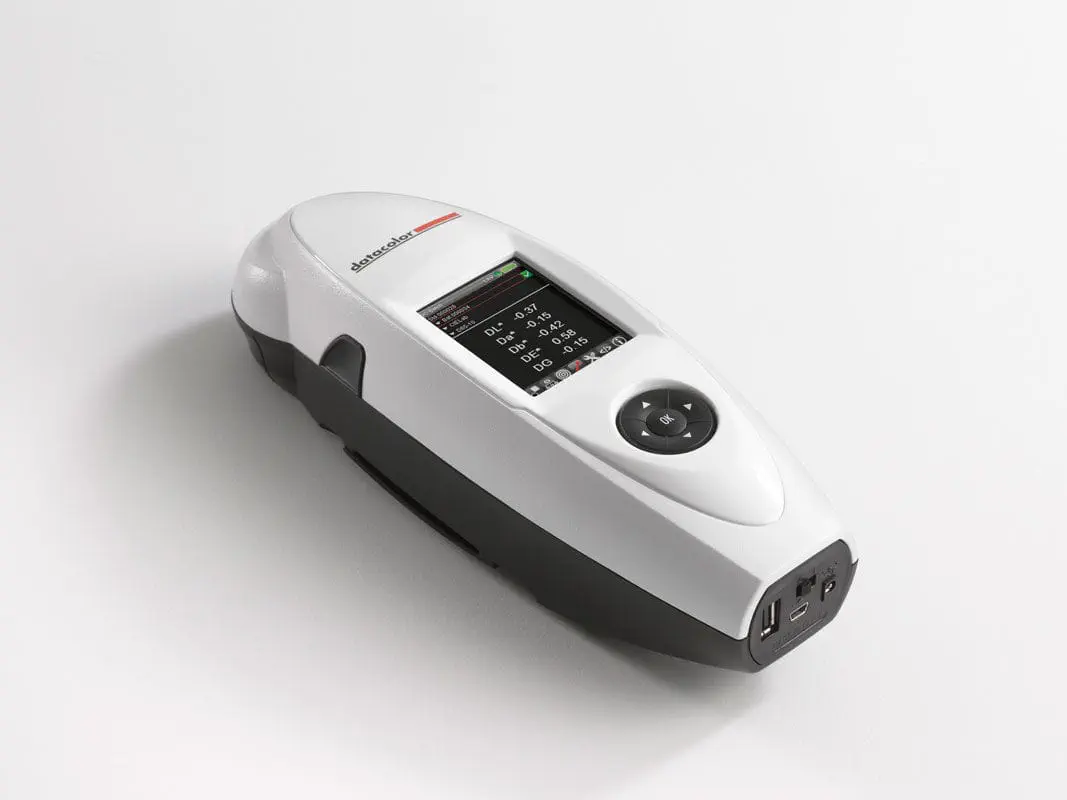 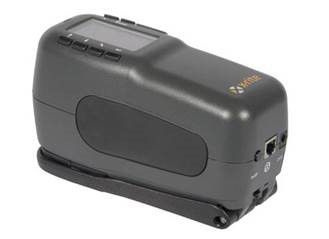 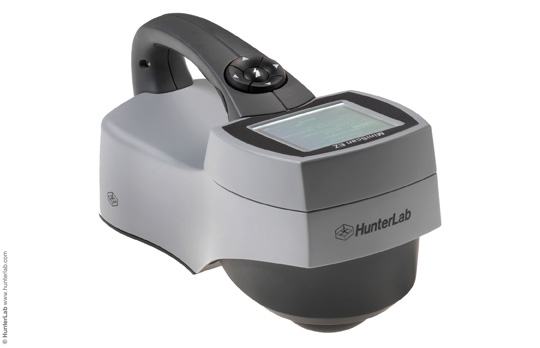 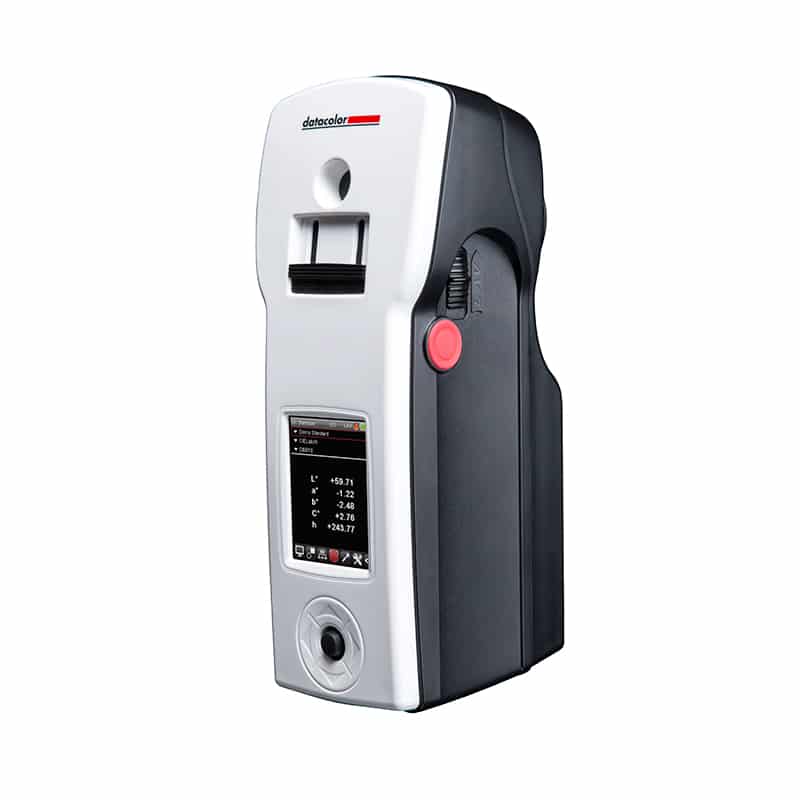 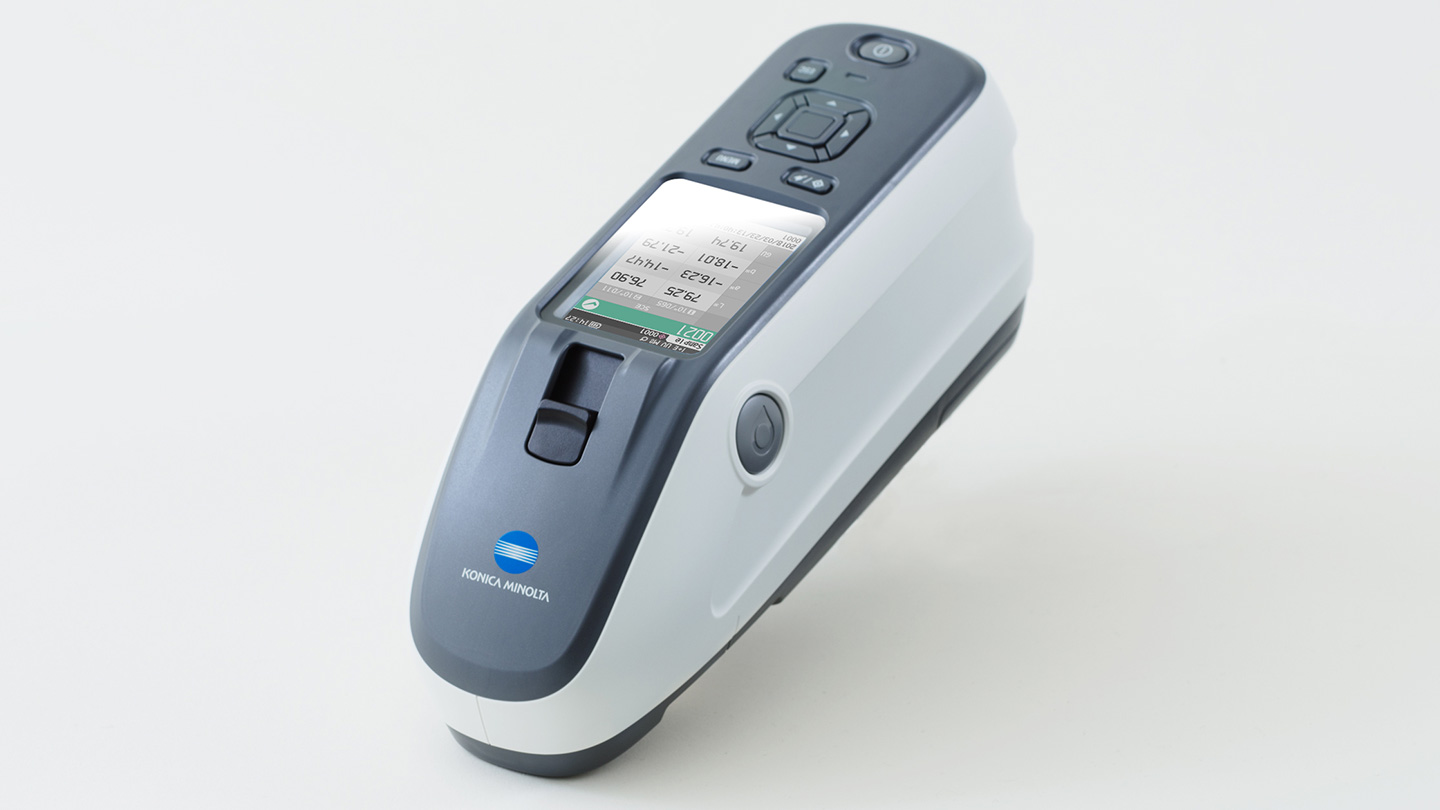 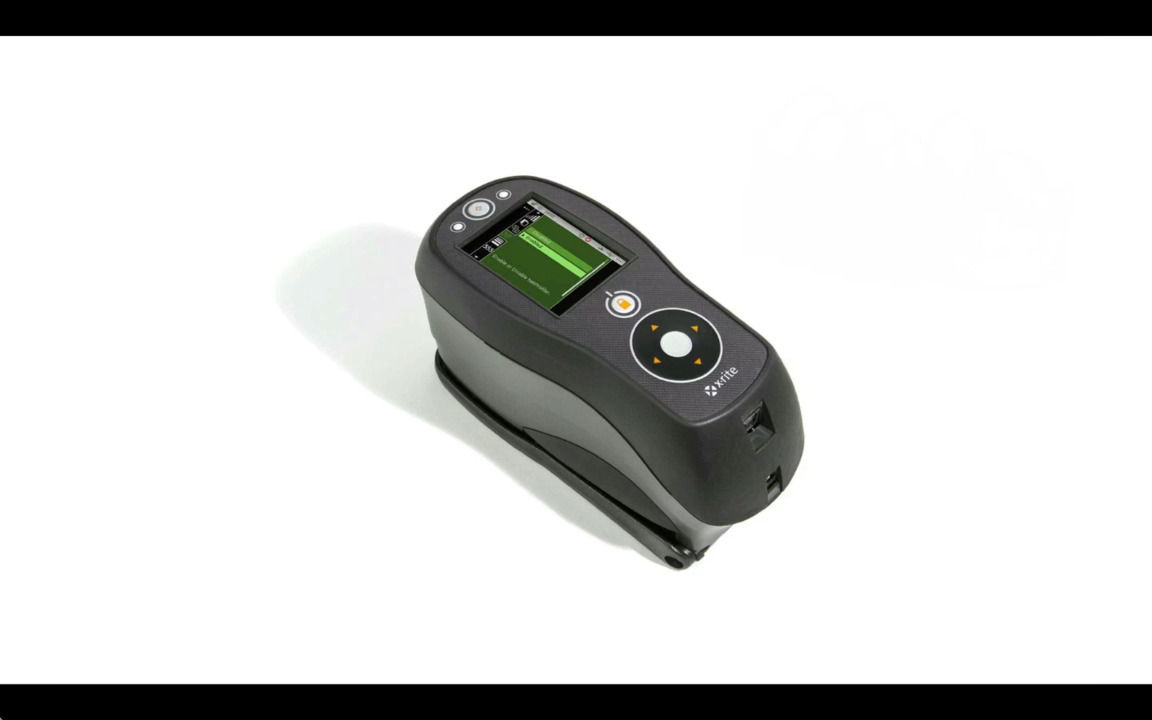 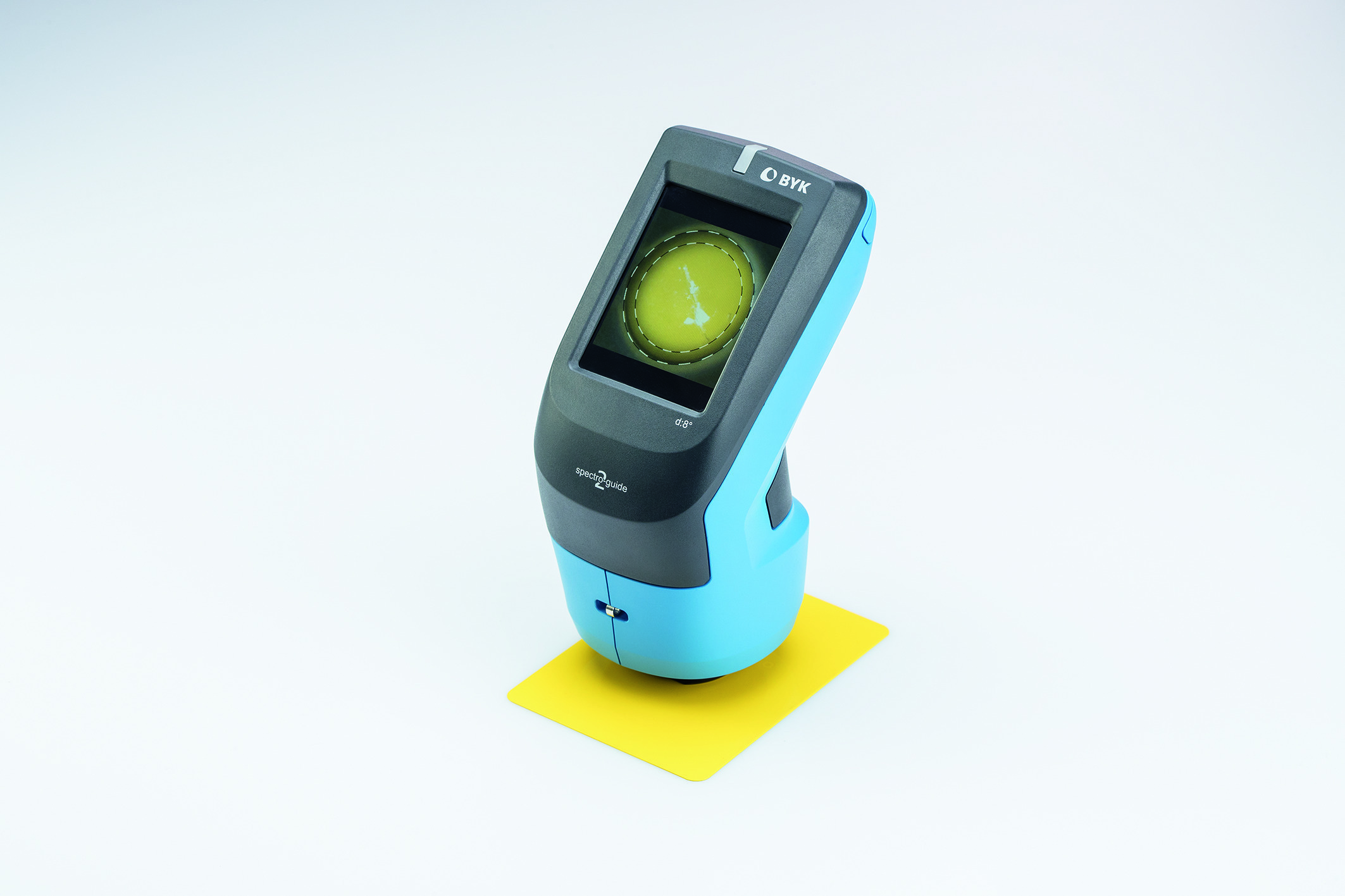 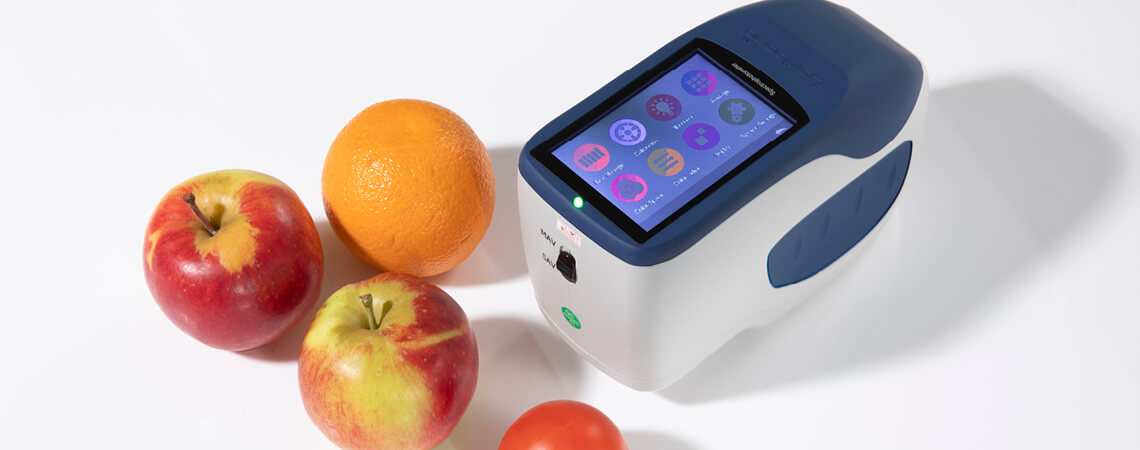 06 2015 v1
Unique Advantages
04 2023 v1
Potential Barrier to Sale?
Lovibond…Unknown brand in Reflectance Market
+
Our lower cost product
= Perceived Risk
How can we boost credibility and trust?
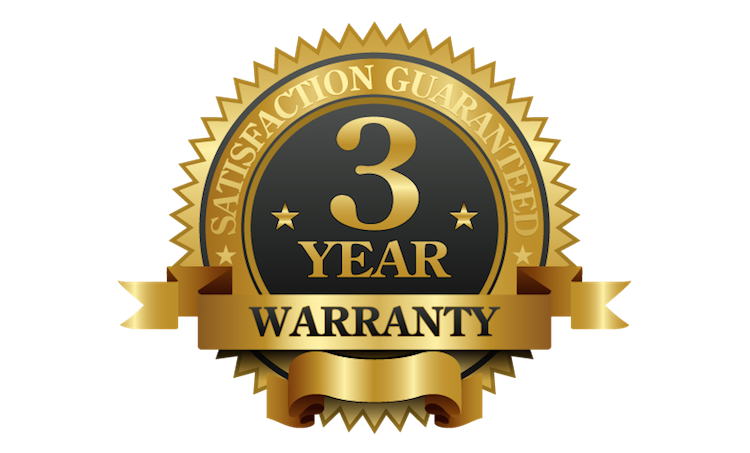 Focus on our strong Service & Support Network
Unique 3 year Limited Warranty

2 Years Standard plus an additional year at registration of product
Sales Launch Pack
We asked you what you wanted:
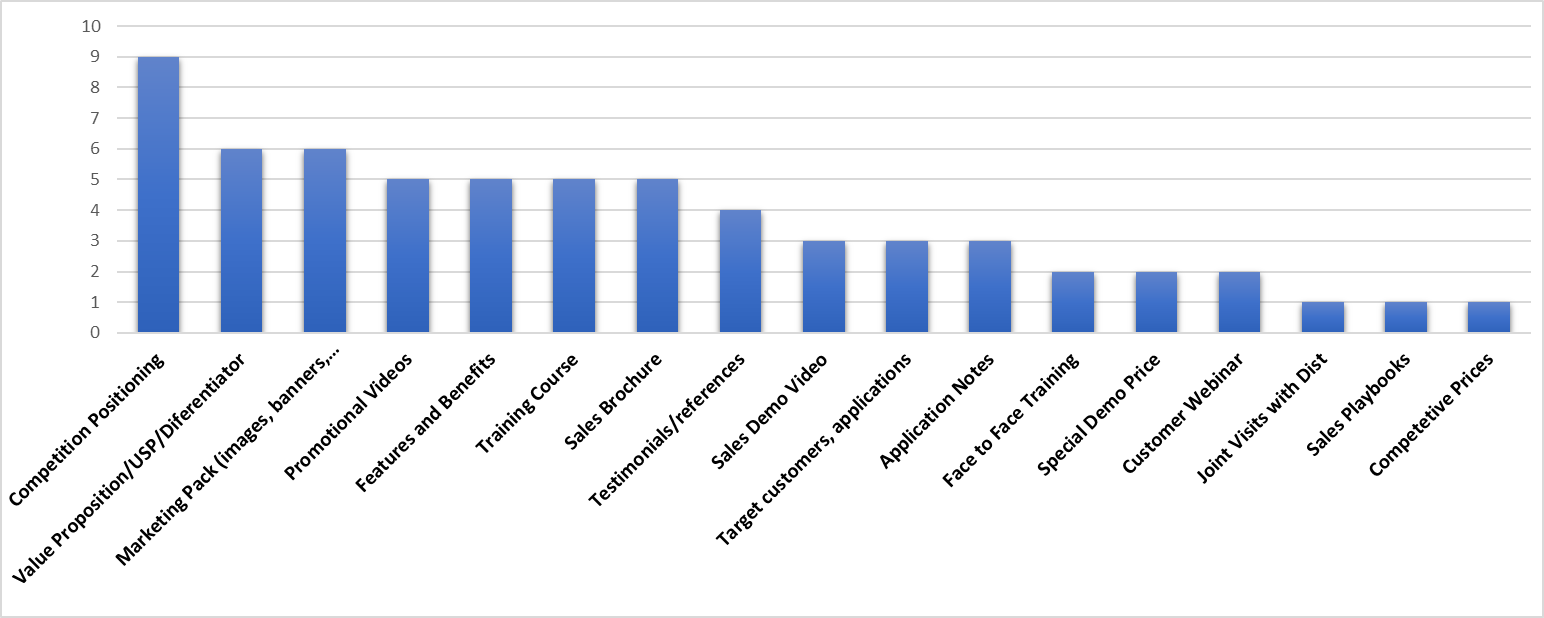 04 2023 v1
Unique Advantages Summary
04 2023 v1
We Need You!
Take advantage of a one-time special offer of £2000 for any demo TR Series product





Next Steps…We will contact you to find out what your plans are to promote this product and what additional support you need
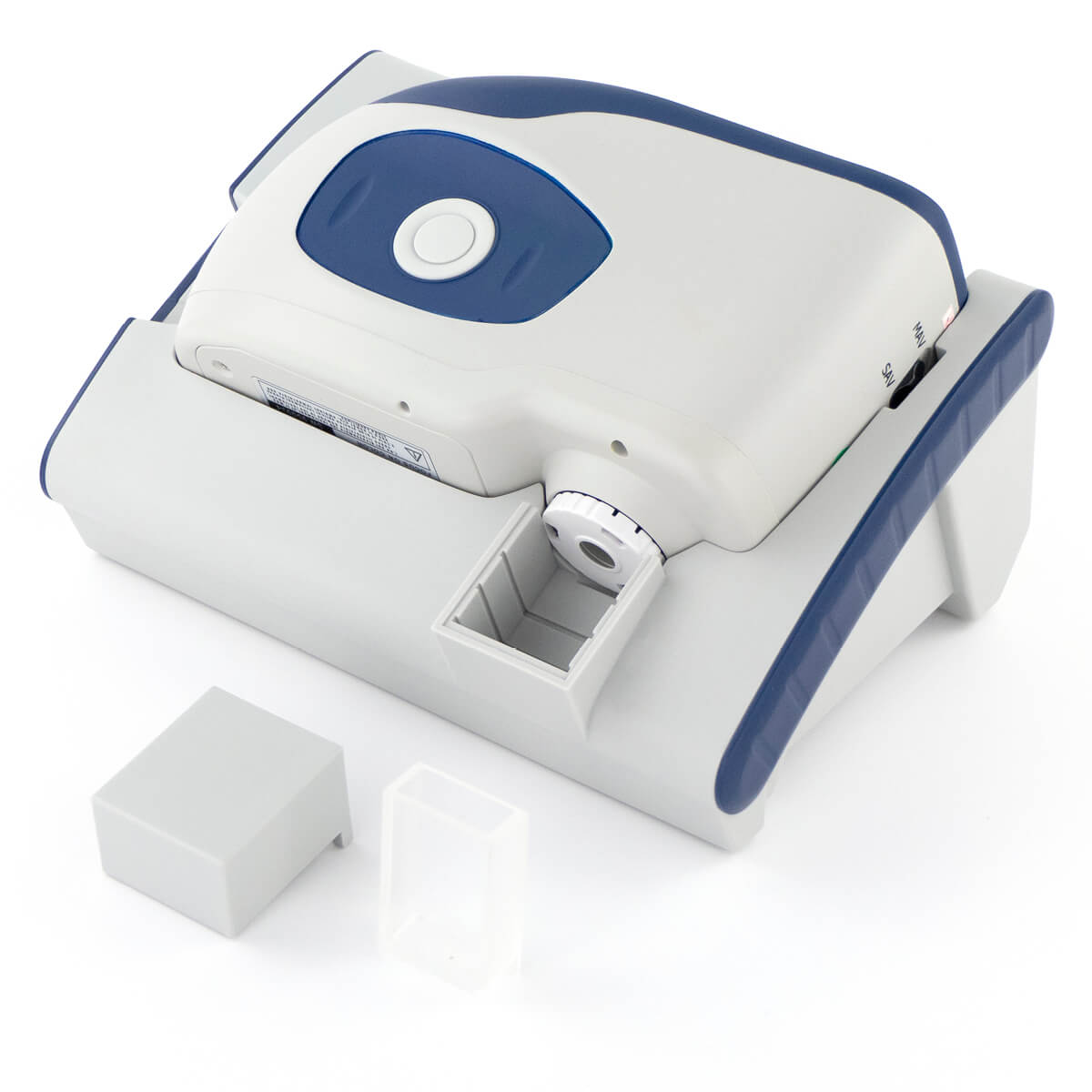 04 2023 v1
Q&A
Ask questions through the chat function
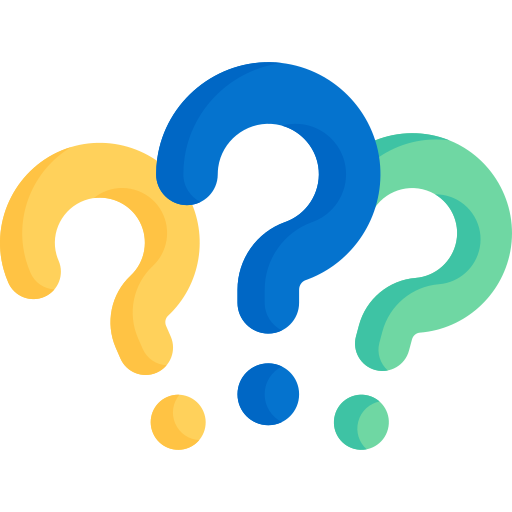 04 2023 v1
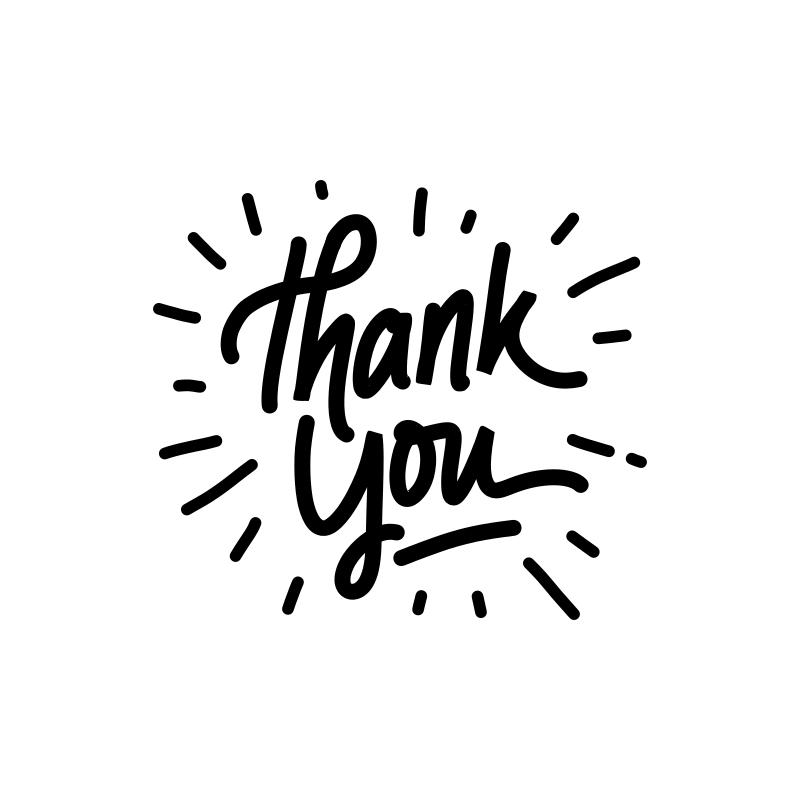